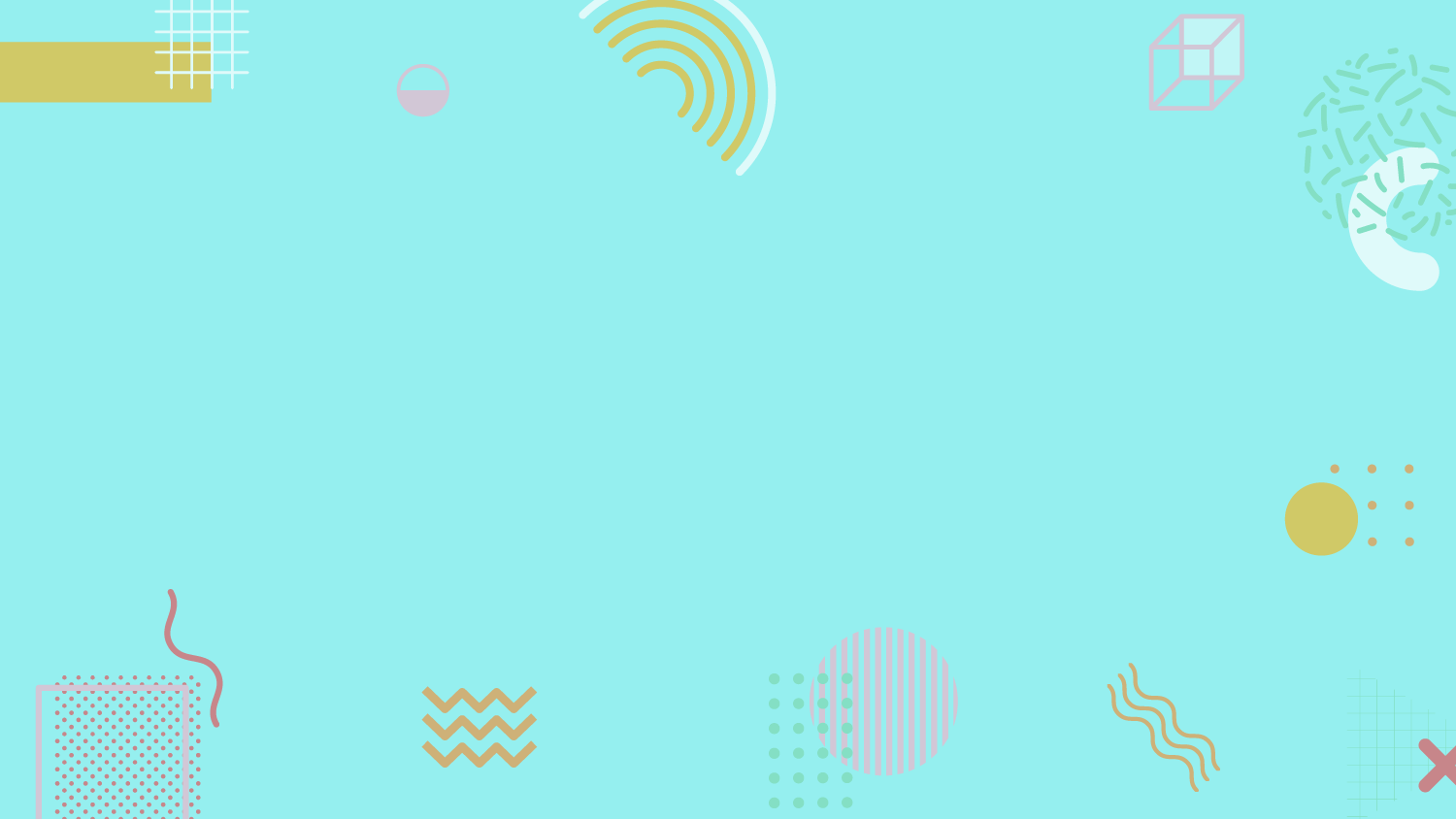 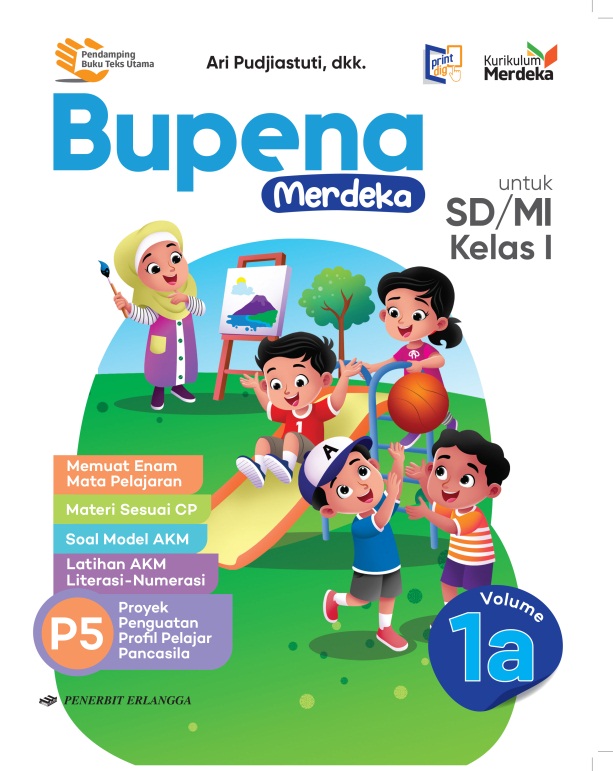 MEDIA MENGAJAR
BUPENA
UNTUK SD/MI KELAS 1
ILMU PENGETAHUAN ALAM 
DAN SOSIAL (IPAS)
[Speaker Notes: Warna tulisan BUPENA disesuaikan dgn jenjang kelas]
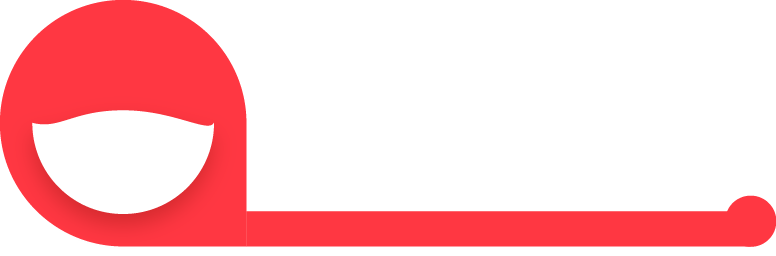 BAB
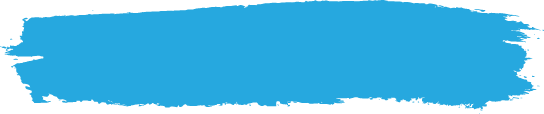 A. Bagian-Bagian Tubuh
Tubuhku
1
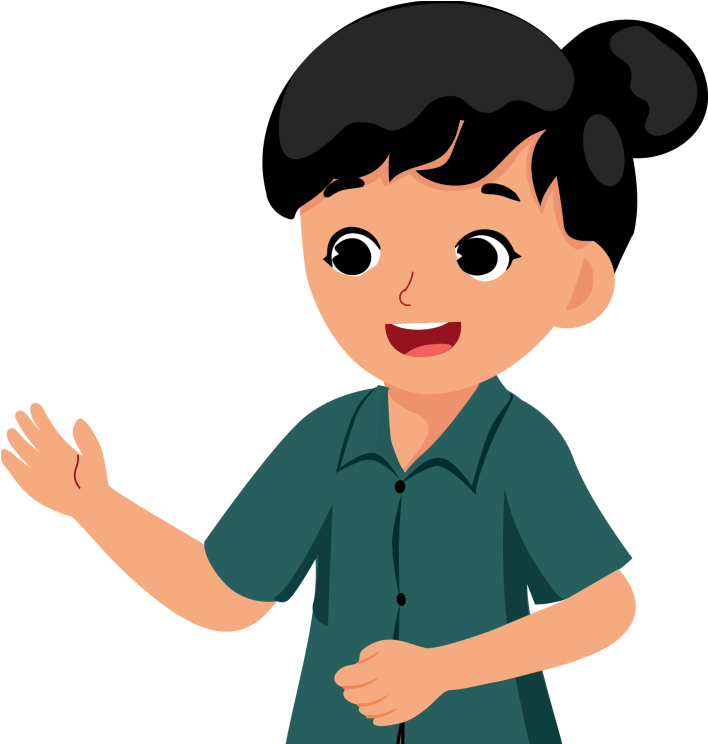 Tubuhku sehat.
Tubuhku membuatku dapat bermain bersama teman.
Tubuh memiliki bagian-bagian.
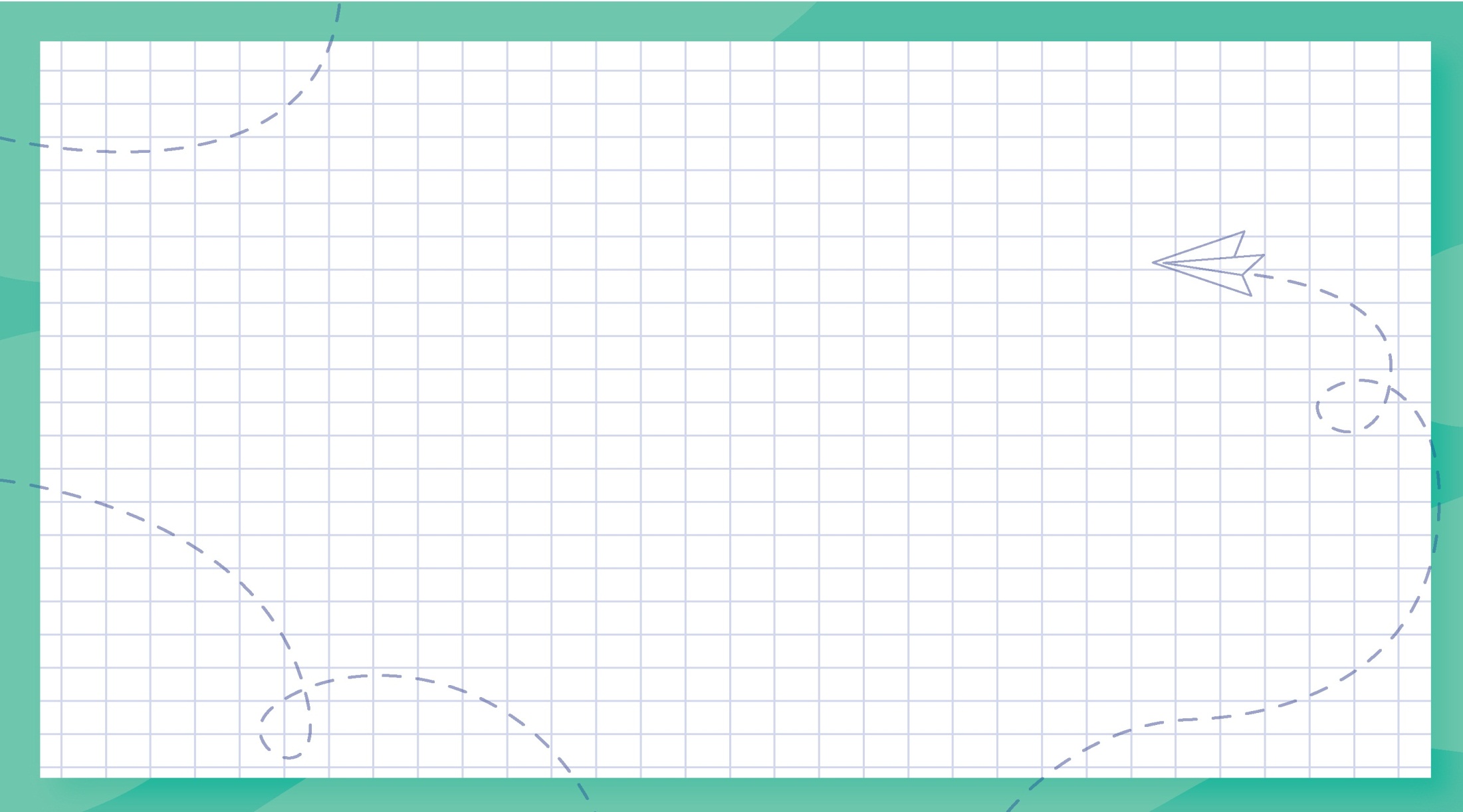 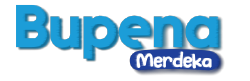 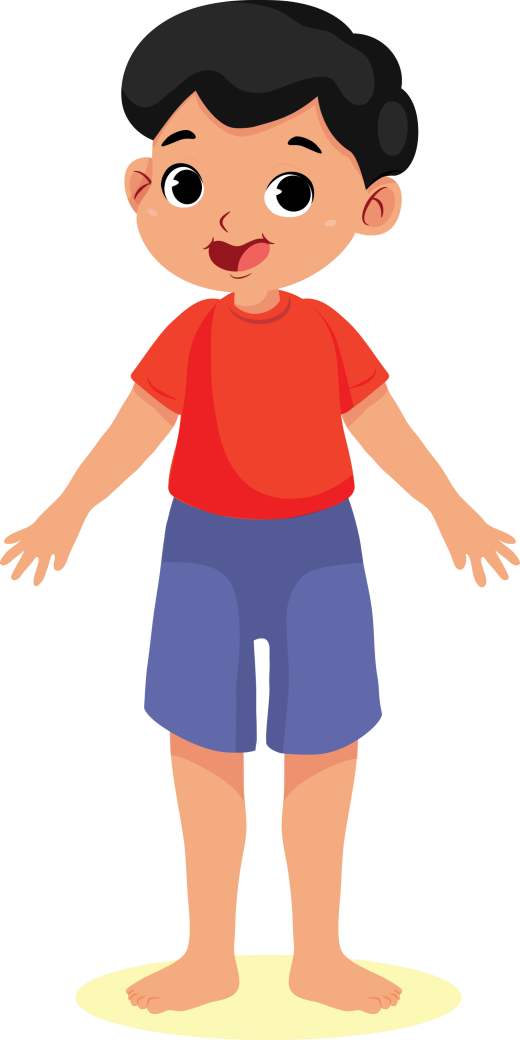 Jari-jari kaki
Jari-jari tangan
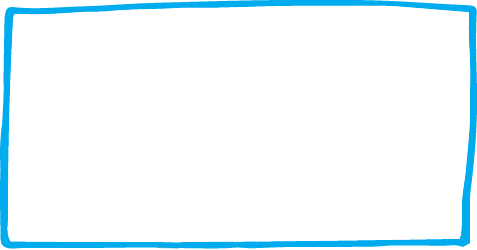 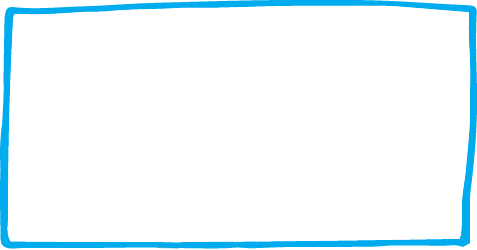 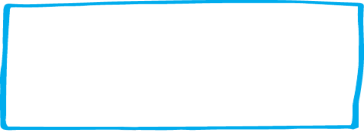 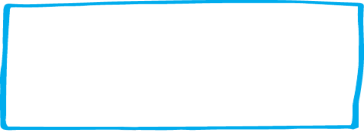 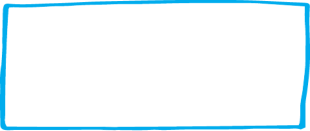 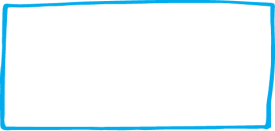 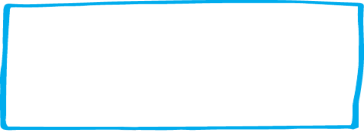 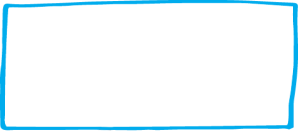 Pundak
Kaki
Tangan
Dada
Perut
Kepala
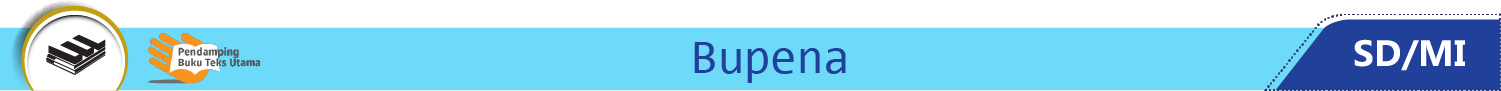 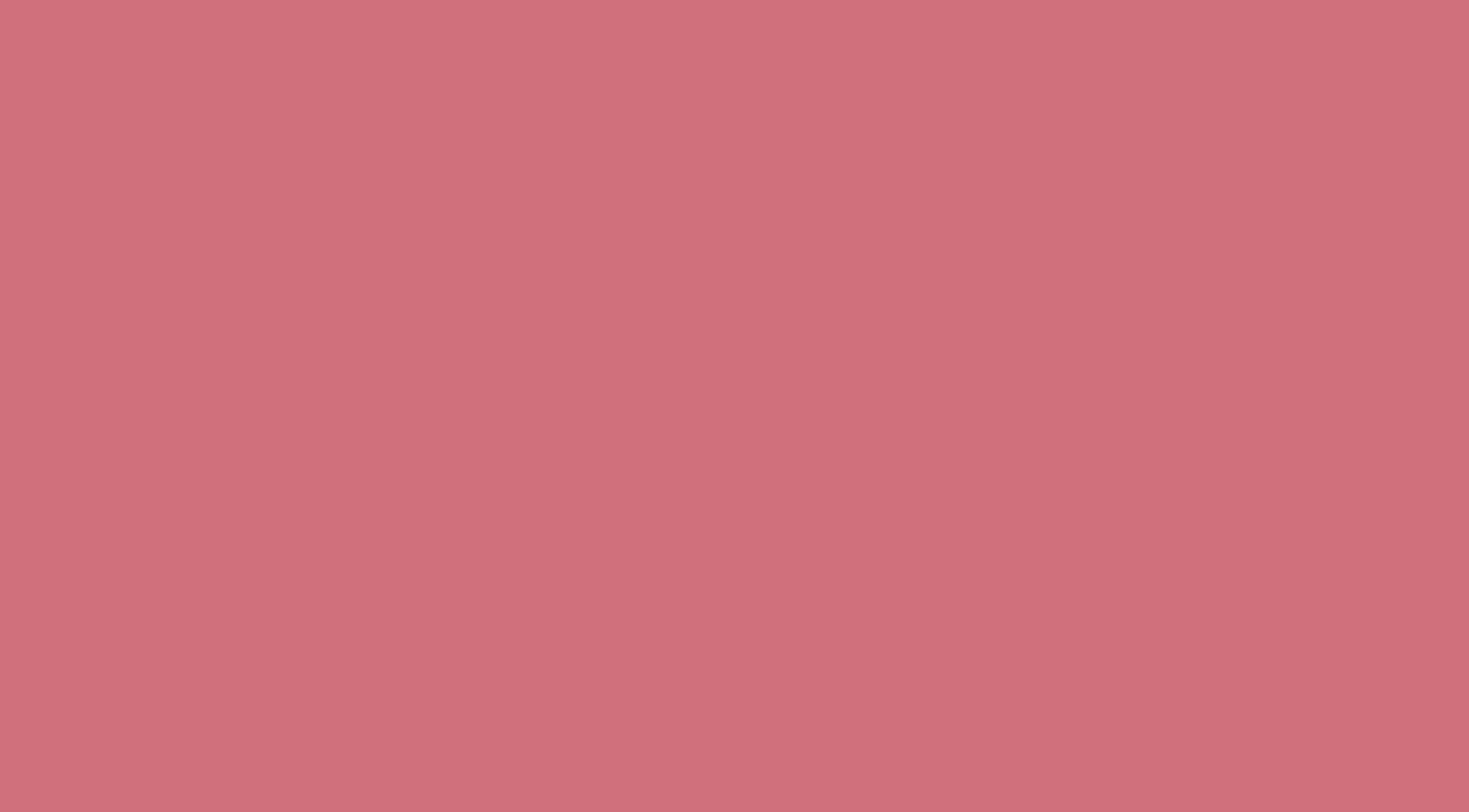 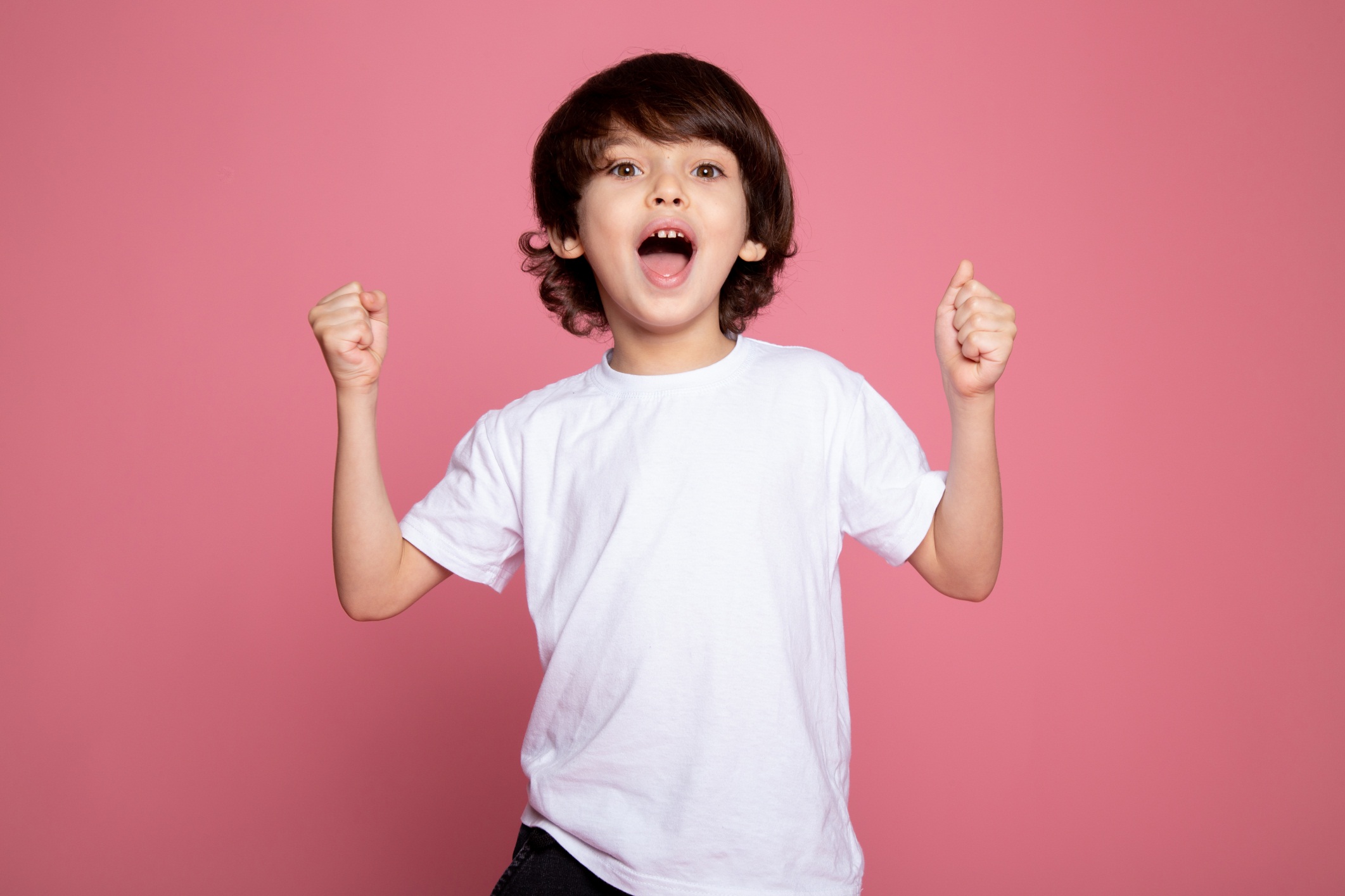 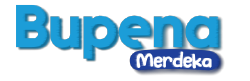 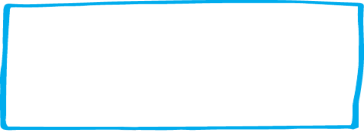 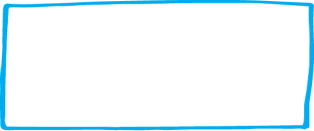 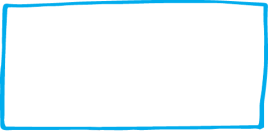 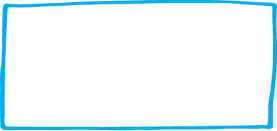 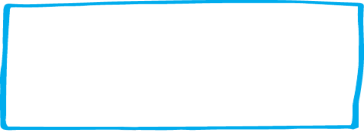 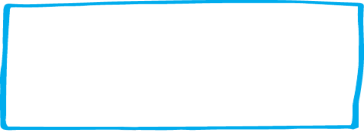 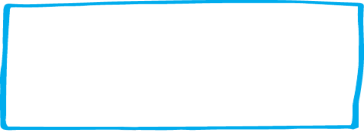 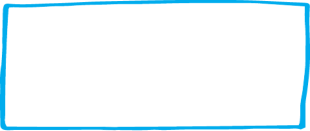 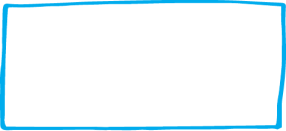 Rambut
Mata
Gigi
Alis
Telinga
Mulut
Hidung
Lidah
Bibir
Sumber: www.freepik.com
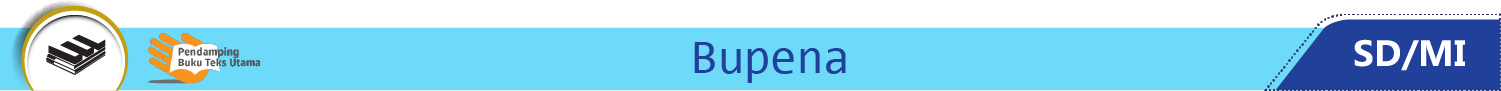 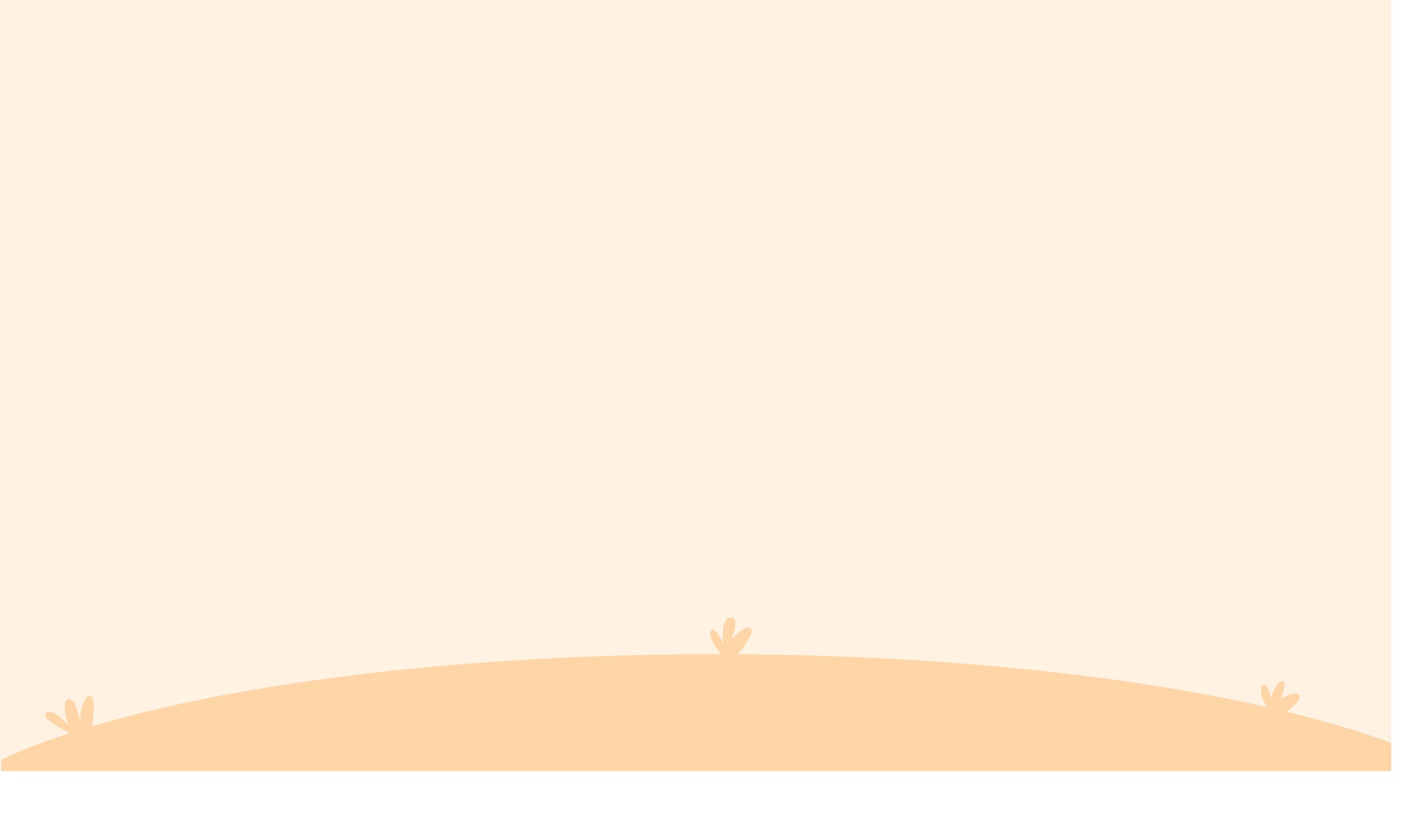 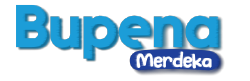 Ada rambut di bagian atas.
Ada telinga di bagian samping.
Ada mata di bagian depan.
Ada alis di atas mata.
Ada hidung di bagian depan.
Ada mulut di bawah hidung.
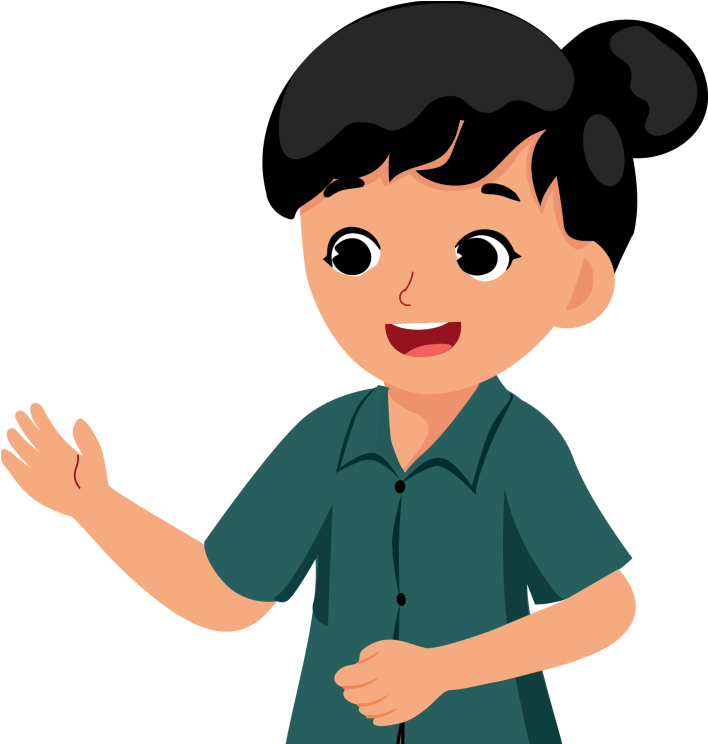 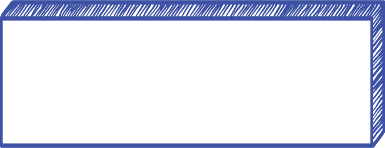 Ini bagian kepala.
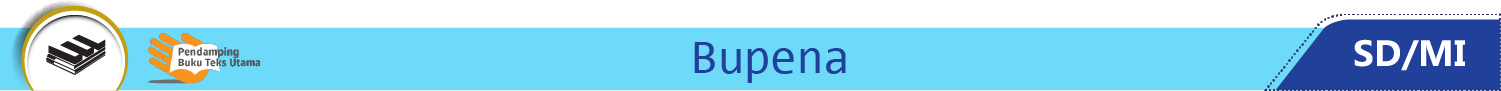 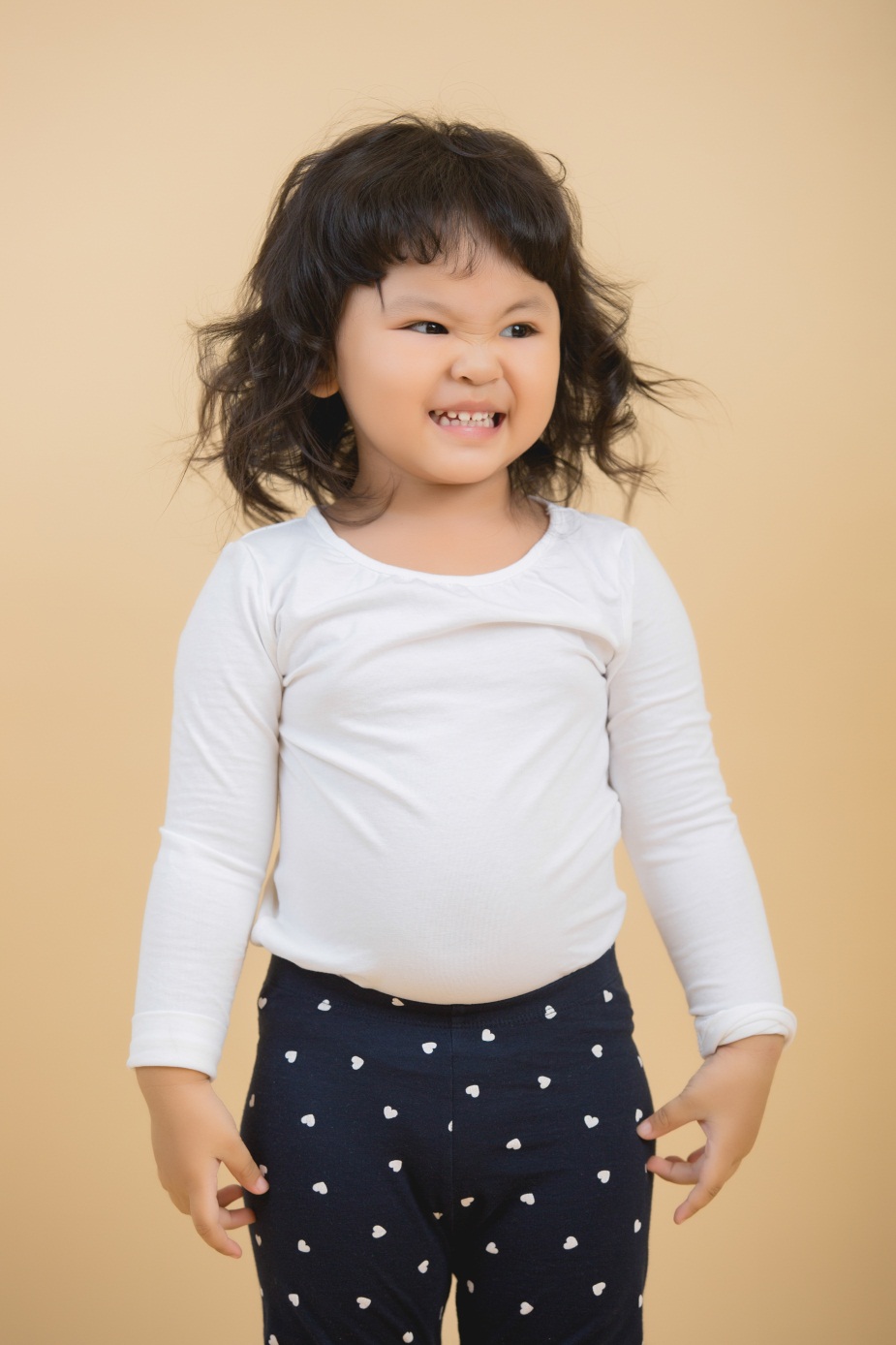 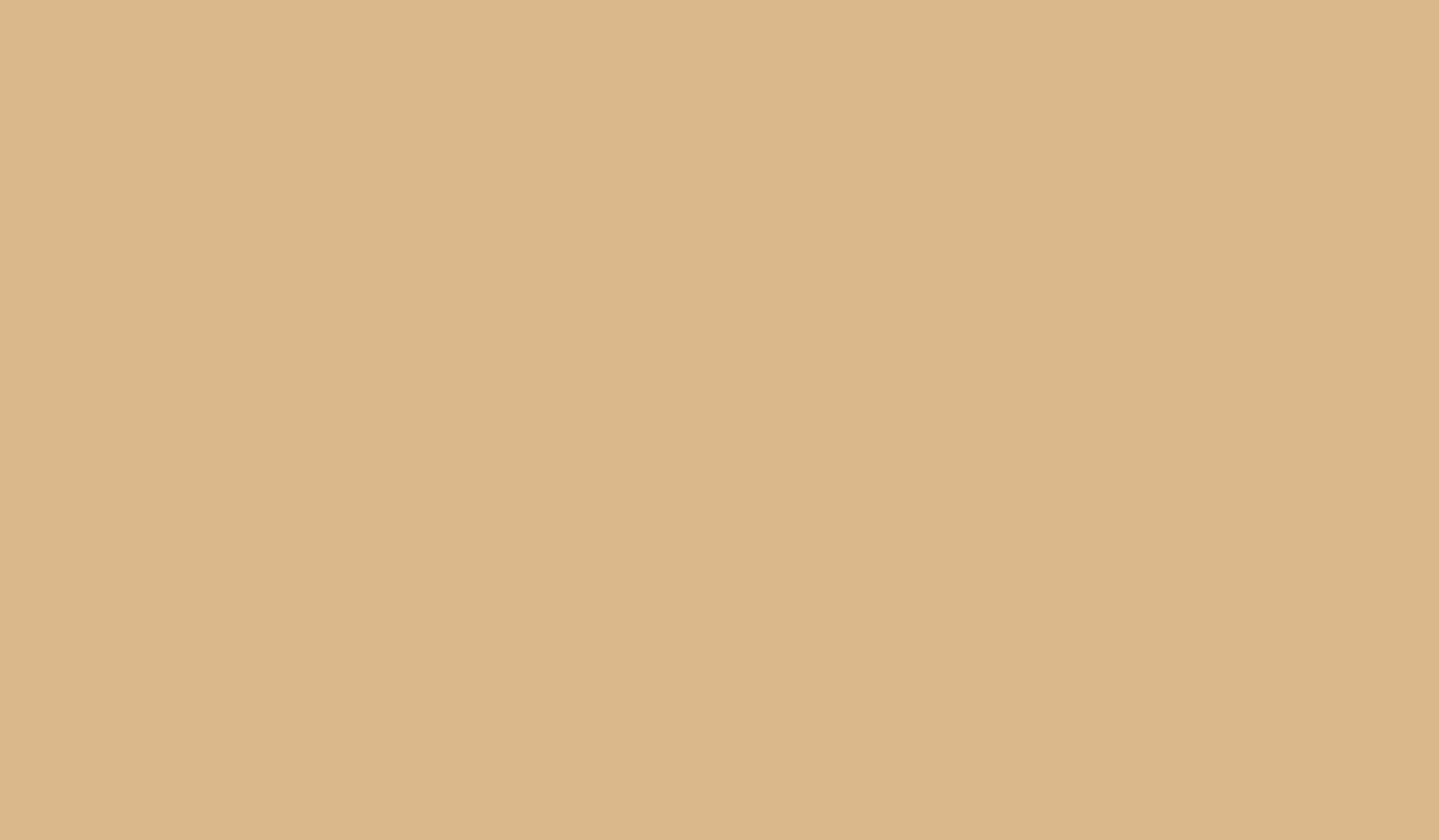 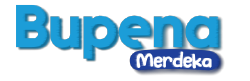 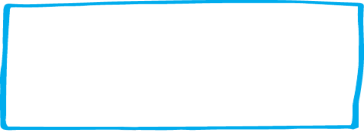 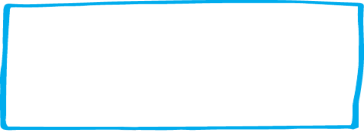 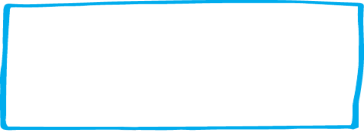 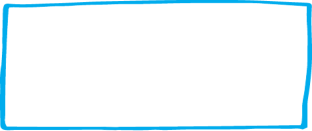 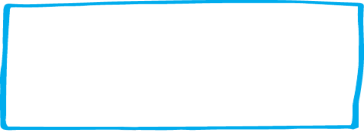 Pinggang
Pundak
Leher
Dada
Perut
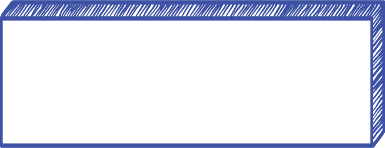 Ini bagian badan.
Sumber: www.freepik.com
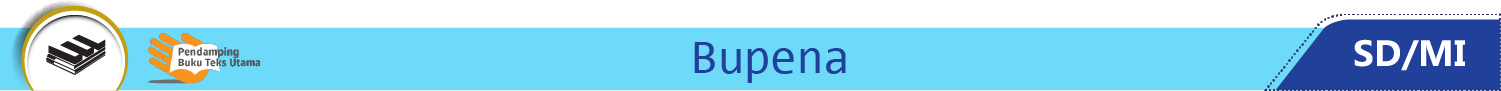 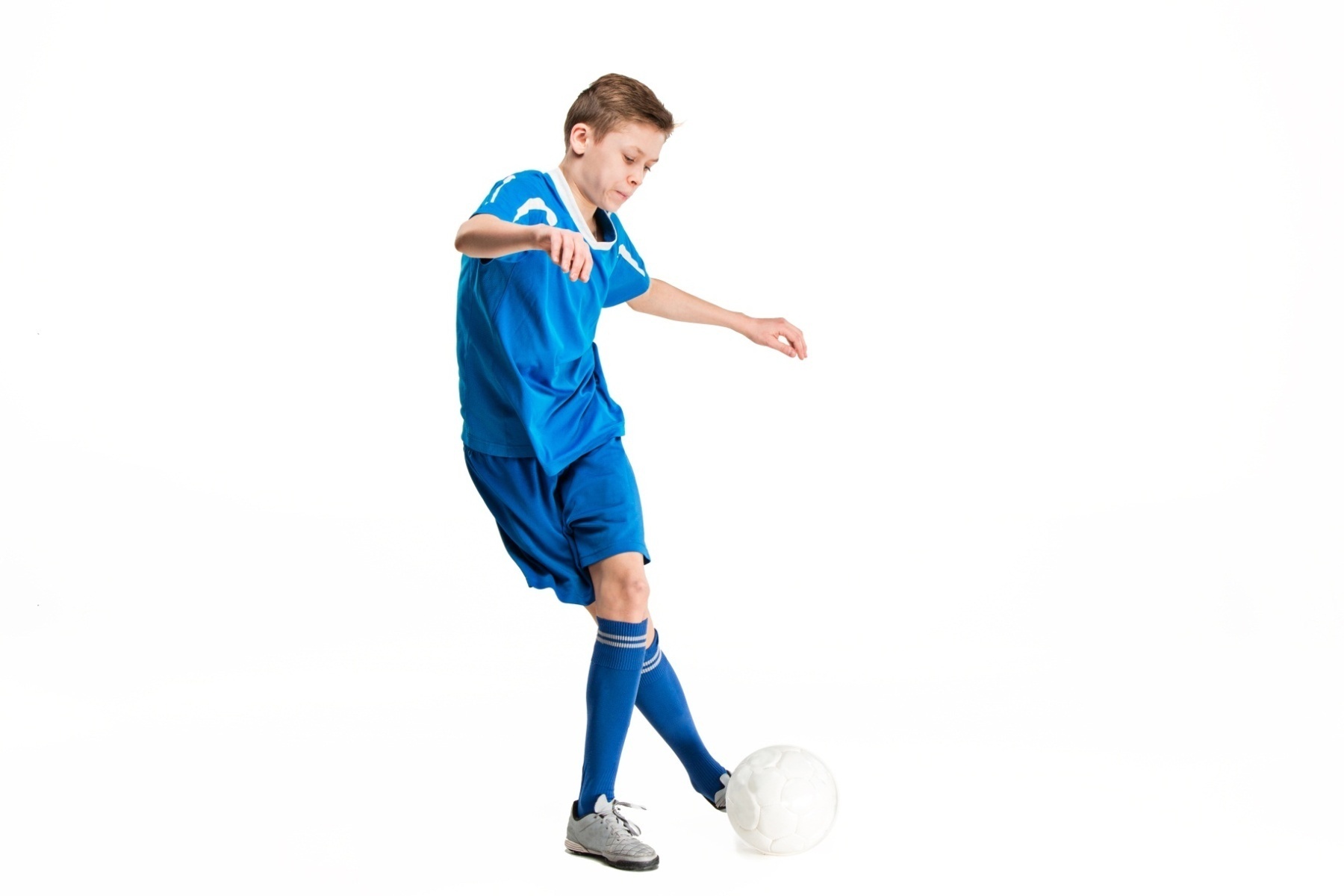 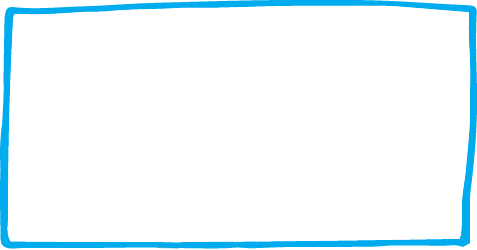 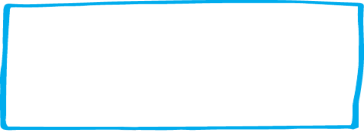 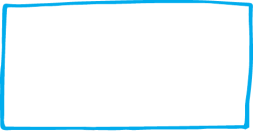 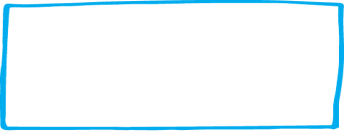 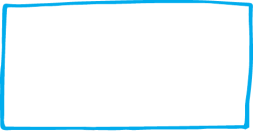 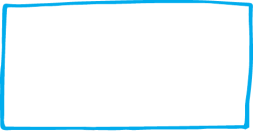 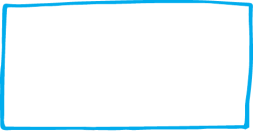 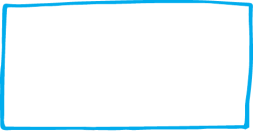 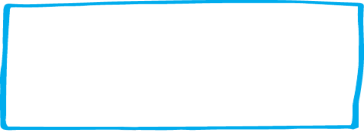 Lengan atas
Lengan bawah
Siku
Tangan
Lutut
Paha
Betis
Kaki
Jari-jari tangan
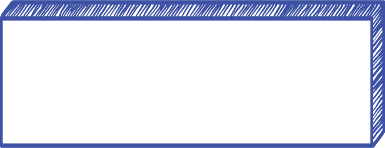 Ini bagian tangan dan kaki.
Sumber: www.freepik.com
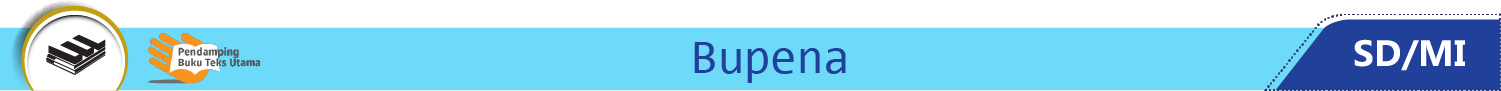 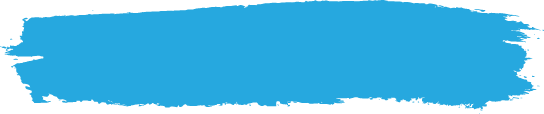 B. Kegunaan Bagian-Bagian Tubuh
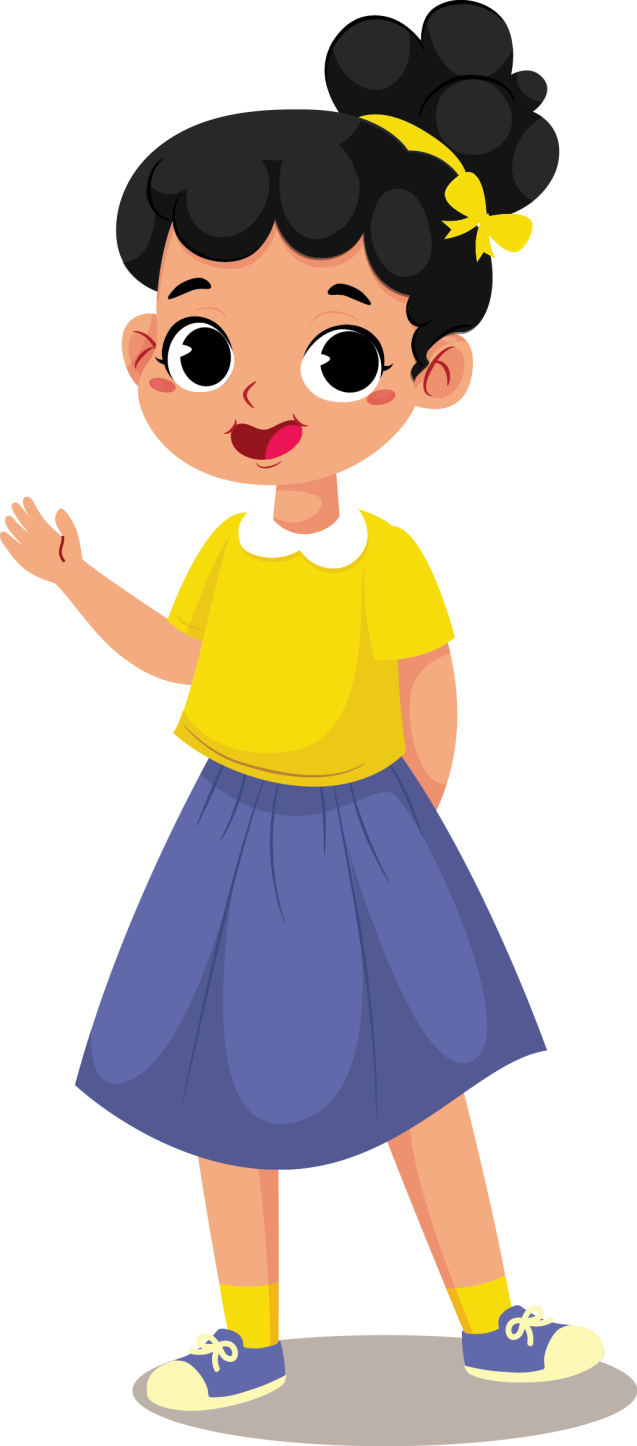 Rambut ada di kepala.
Rambut melindungi kepala.
Mata ada di wajah.
Mata untuk melihat.
Alis ada di atas mata.
Alis melindungi mata.
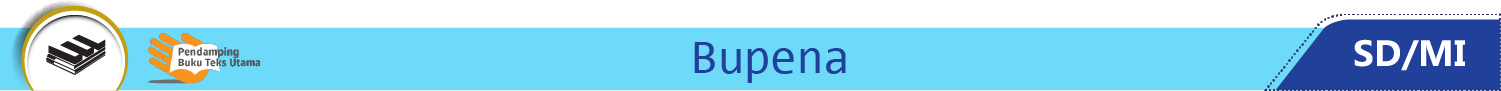 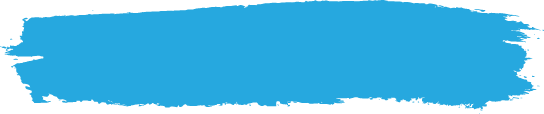 B. Kegunaan Bagian-Bagian Tubuh
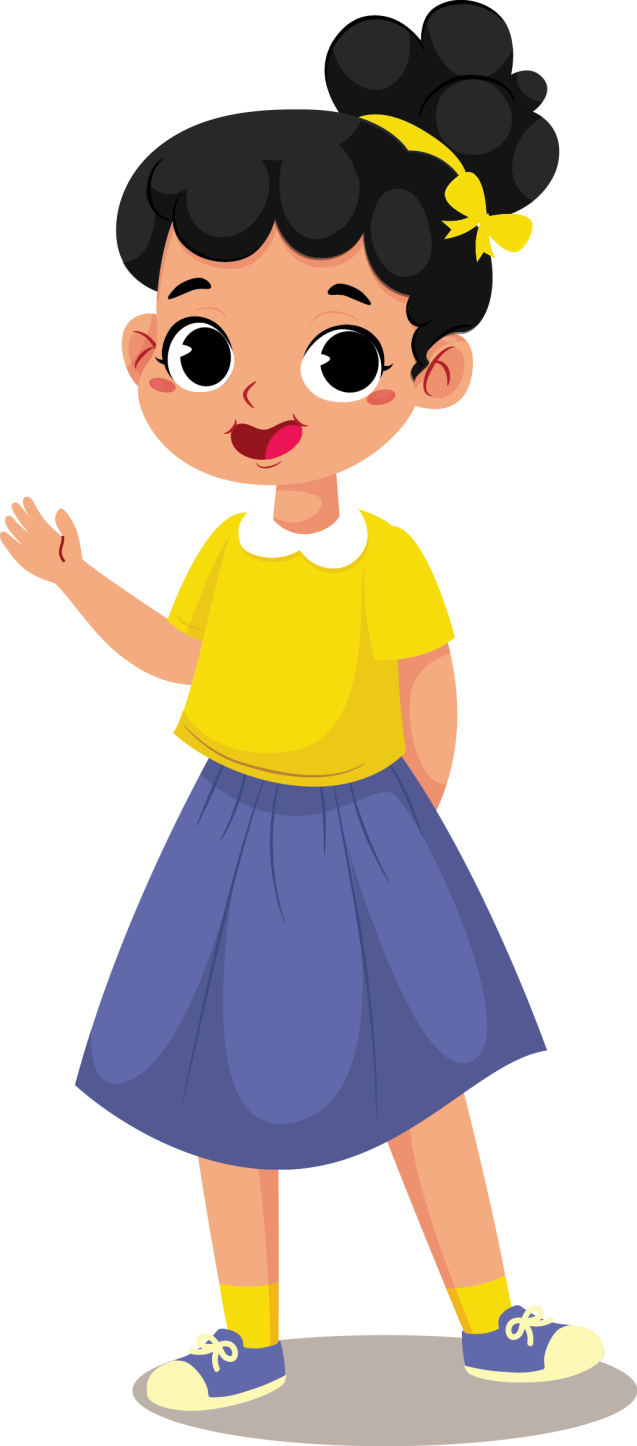 Rambut ada di kepala.
Rambut melindungi kepala.
Mata ada di wajah.
Mata untuk melihat.
Alis ada di atas mata.
Alis melindungi mata.
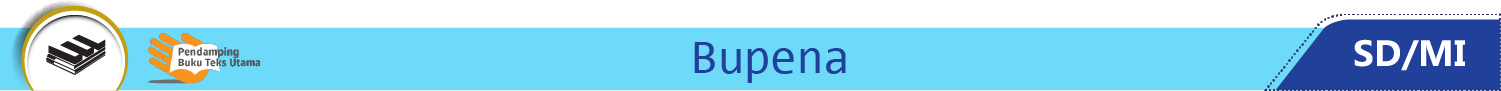 Di wajah ada hidung, telinga, dan mulut.
Hidung untuk mencium bau.
Telinga untuk mendengar.
Mulut untuk makan.
Mulut juga untuk berbicara.
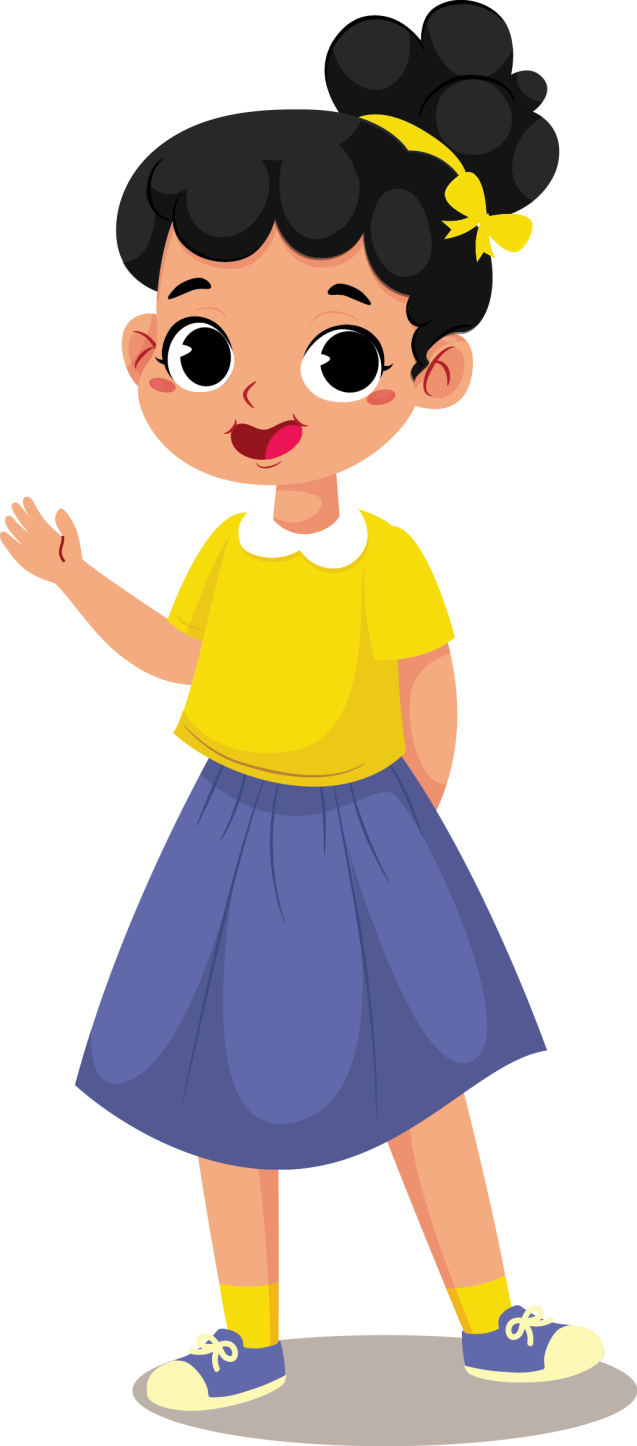 Di dalam mulut ada gigi dan lidah.
Gigi untuk menggigit dan mengunyah makanan.
Lidah untuk mengecap rasa makanan.
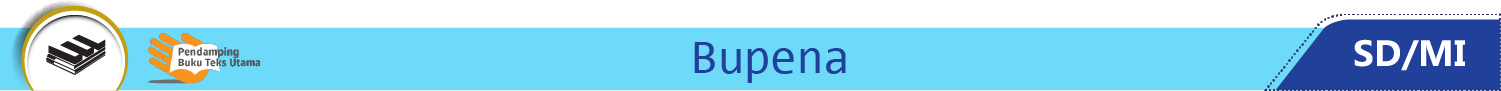 Tangan berguna untuk memegang benda.
Tangan berguna untuk menulis.
Tangan berguna untuk menggambar.
Tangan bisa melempar dan menangkap bola
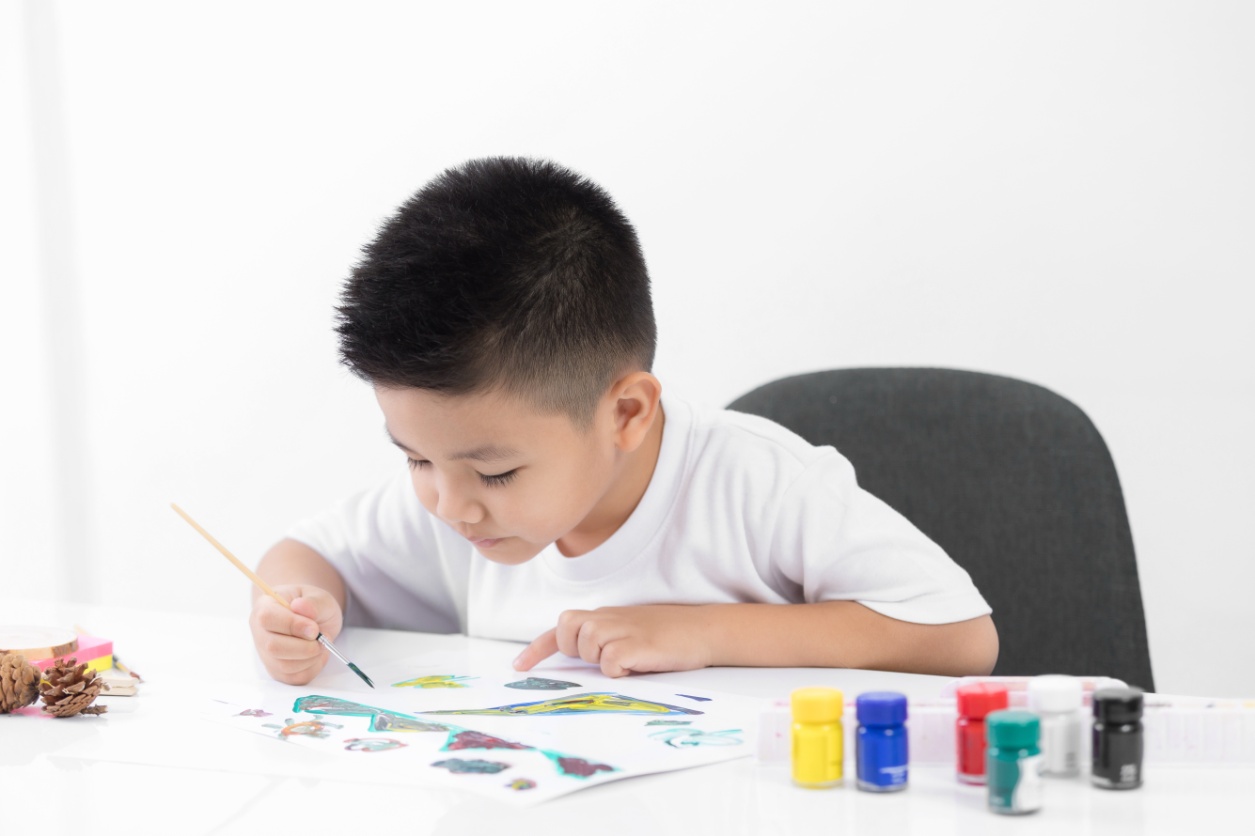 Sumber: www.shutterstock.com
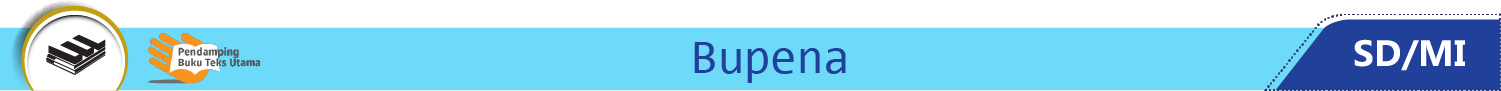 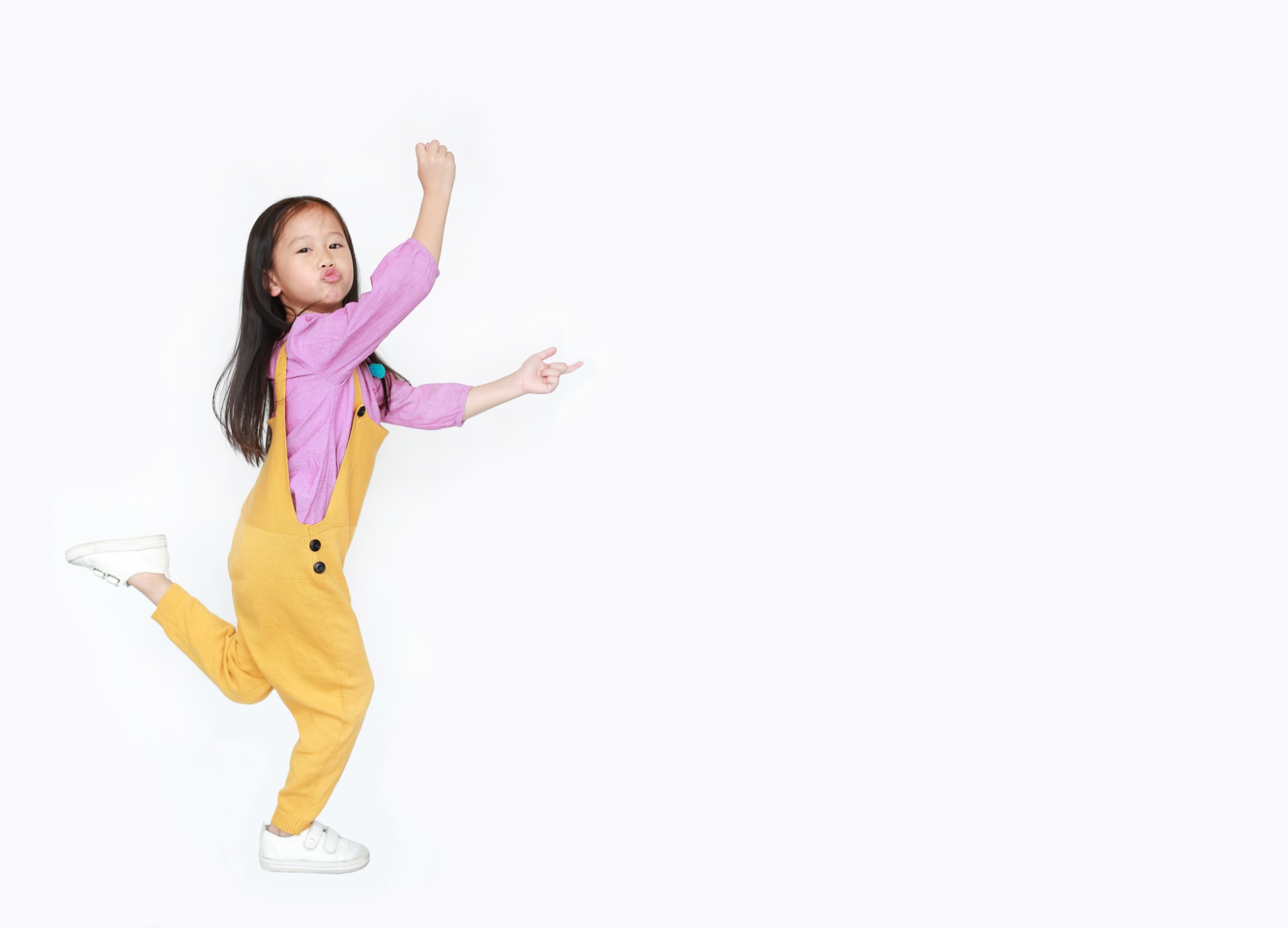 Kaki berguna untuk berdiri.
Kaki berguna untuk berjalan.
Kaki berguna untuk melompat.
Kaki untuk menendang bola.
Kaki untuk mengayuh sepeda.
Sumber: www.shutterstock.com
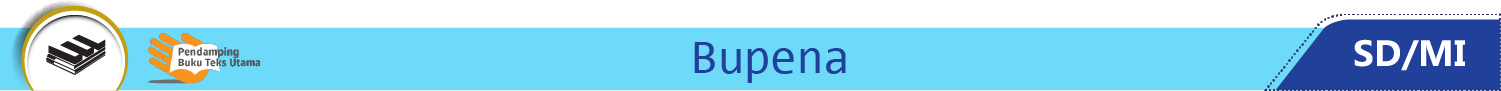 Alis
untuk melindung mata dari kotoran, debu, dan keringat.
Rambut 
untuk melindung kepala.
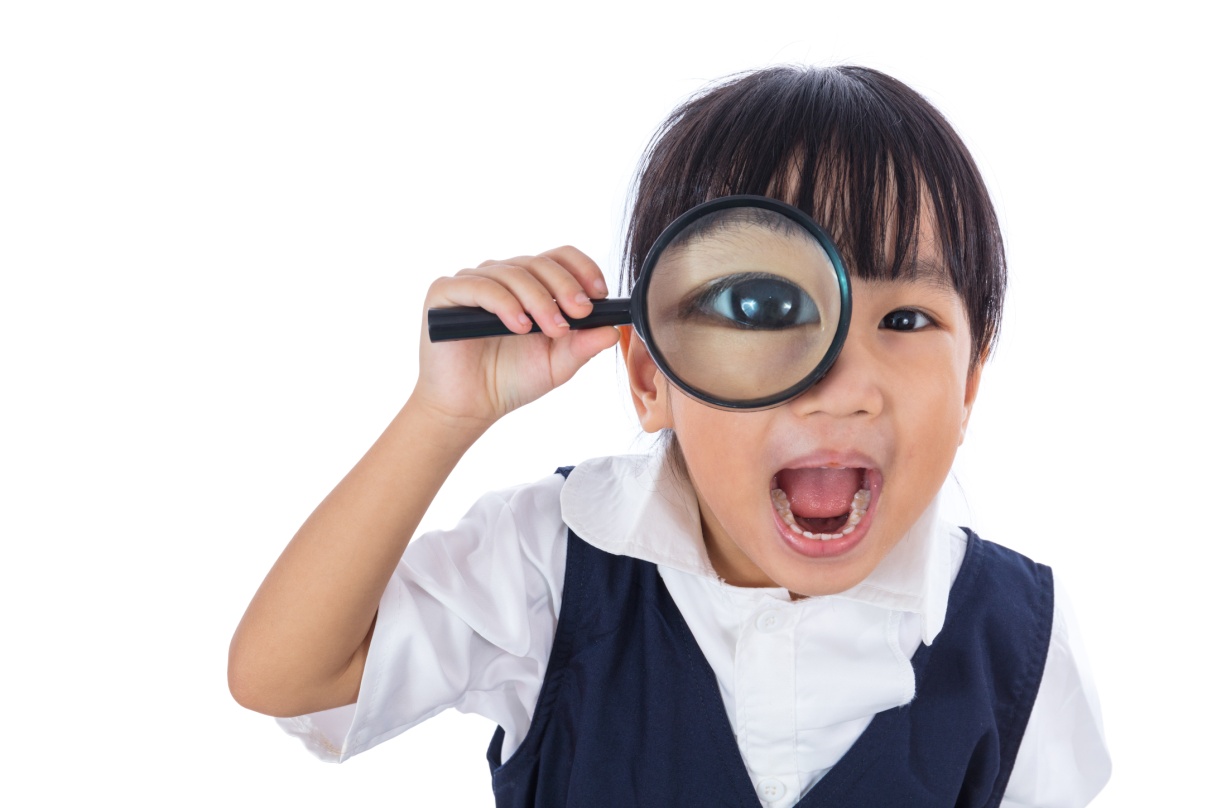 Kelopak mata
untuk melindung mata dari cahaya yang menyilaukan dan mencegah mata kering.
Mata
untuk melihat benda dan membedakan warna.
Sumber: www.shutterstock.com
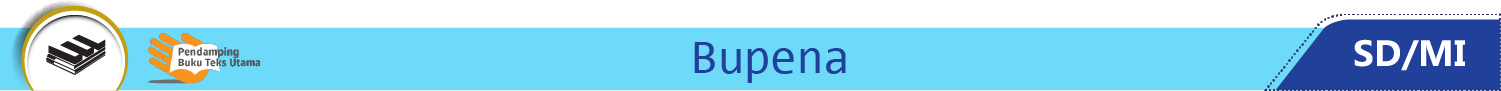 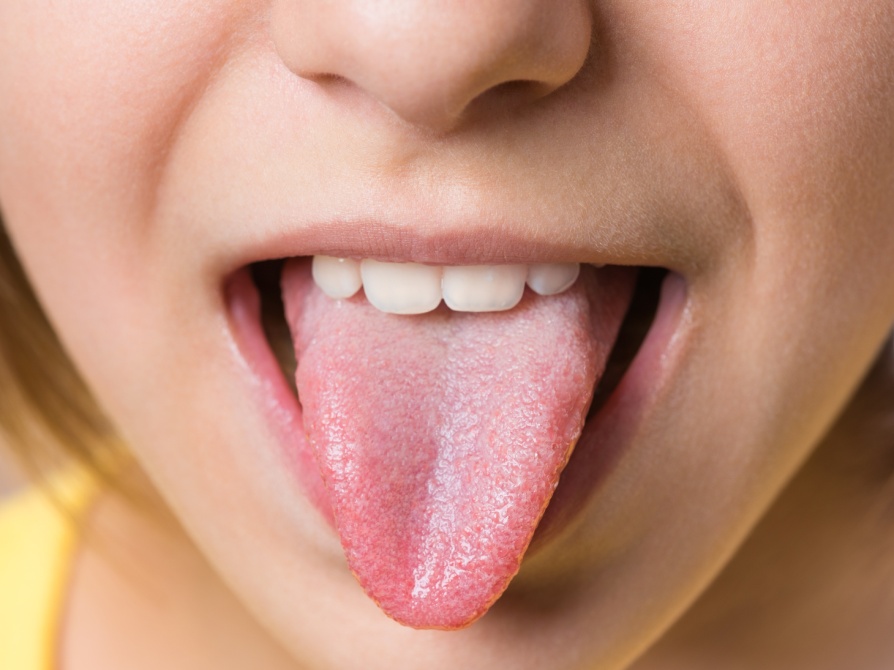 Lidah
untuk mengecap rasa makanan.
Sumber: www.shutterstock.com
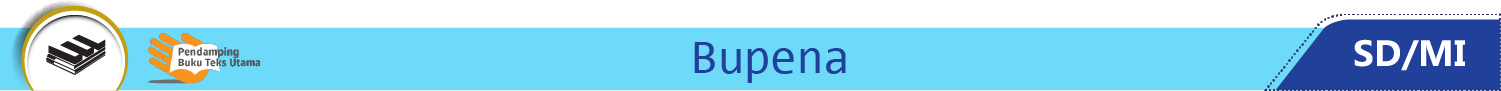 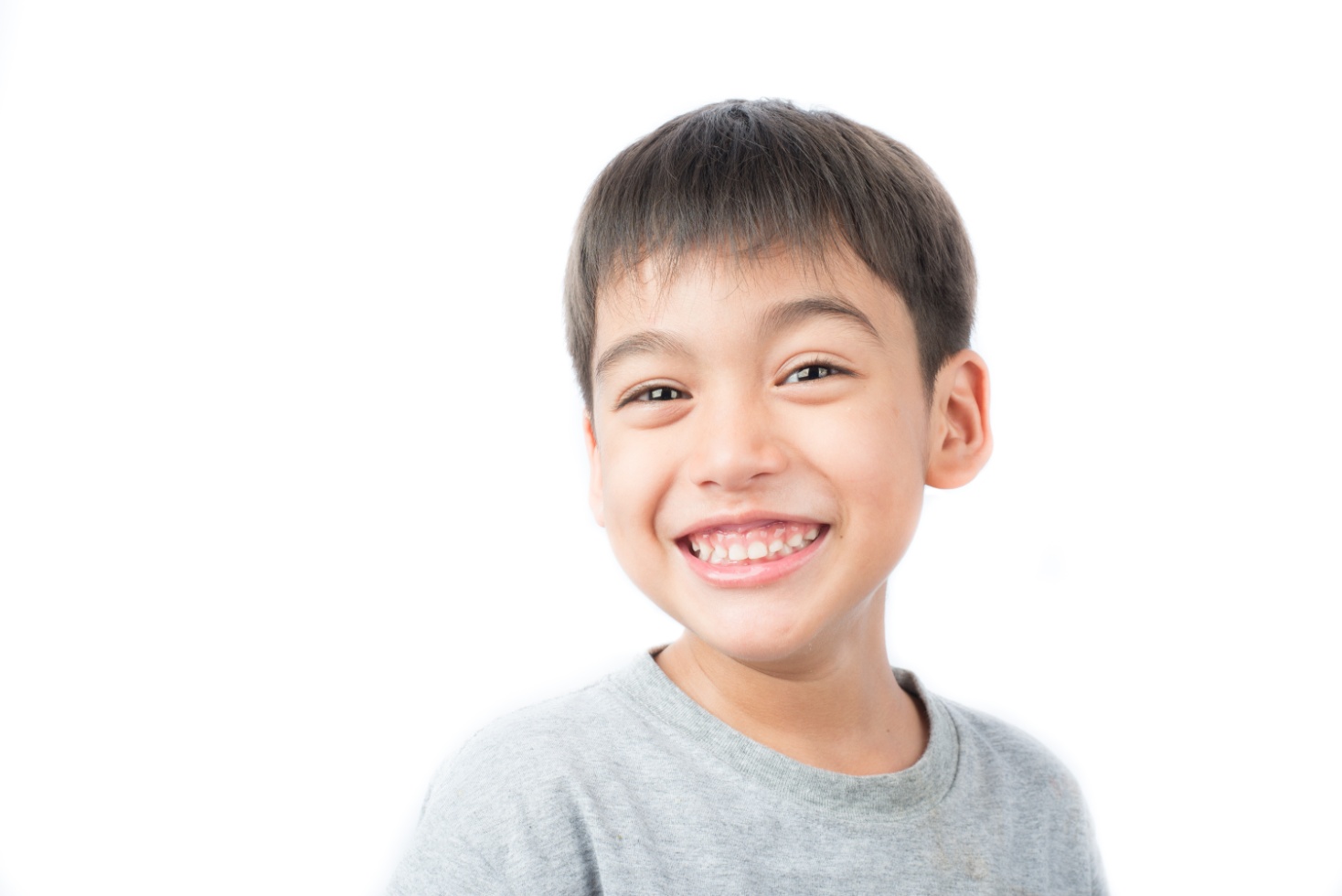 Hidung
untuk mencium aroma.
Telinga
untuk mendengar bunyi.
Gigi 
untuk melumatkan makanan
Mulut 
untuk makan dan berbicara.
Sumber: www.shutterstock.com
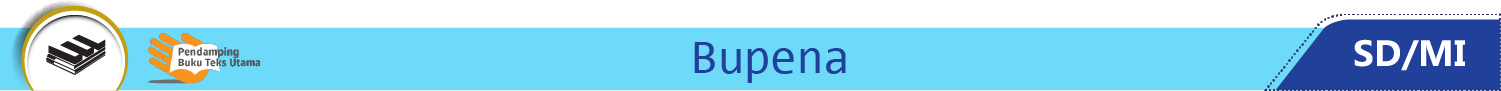 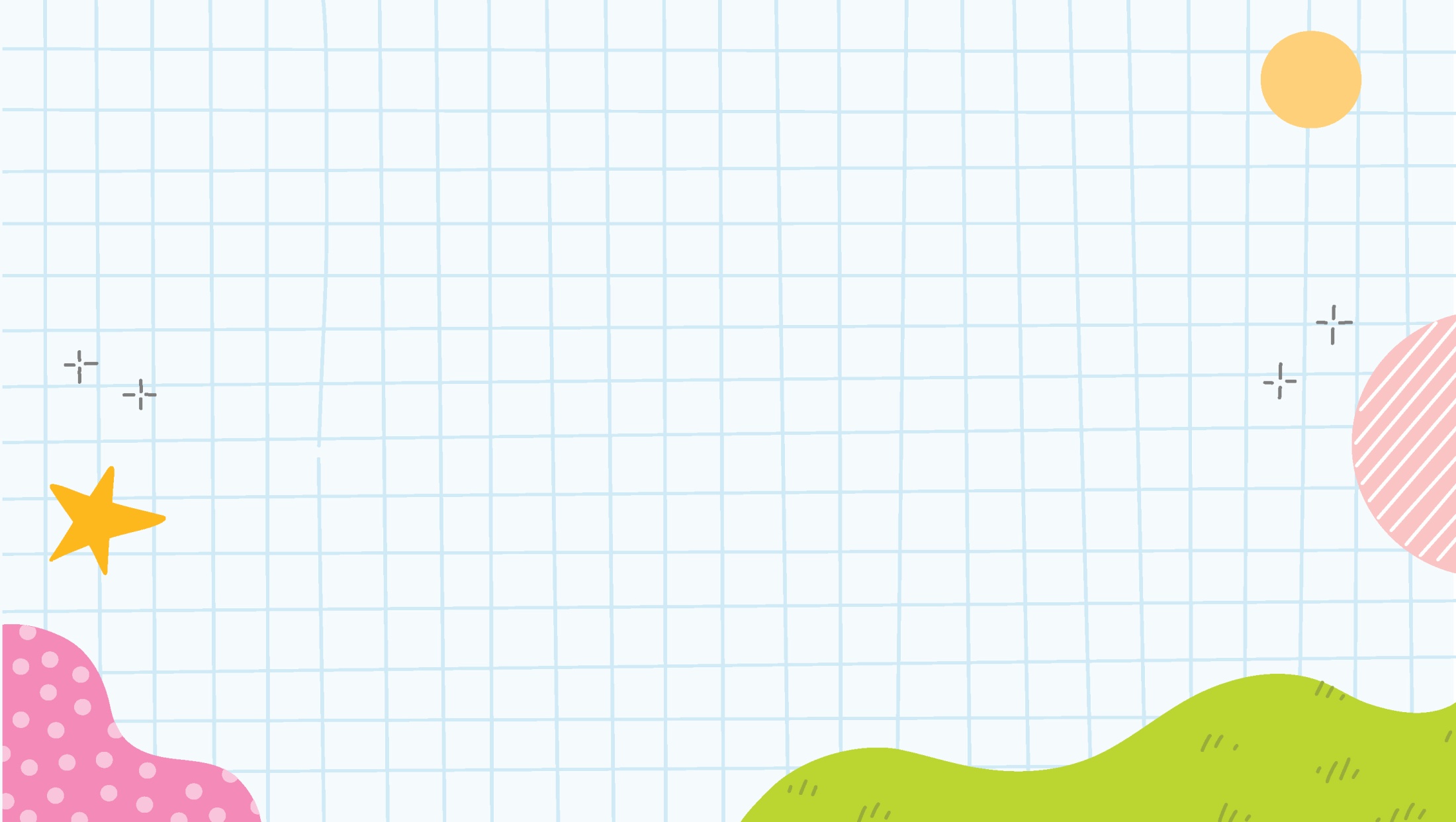 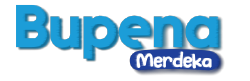 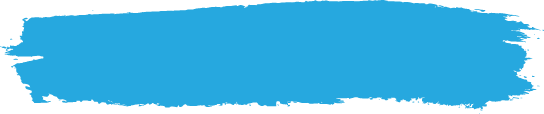 C. Pancaindra
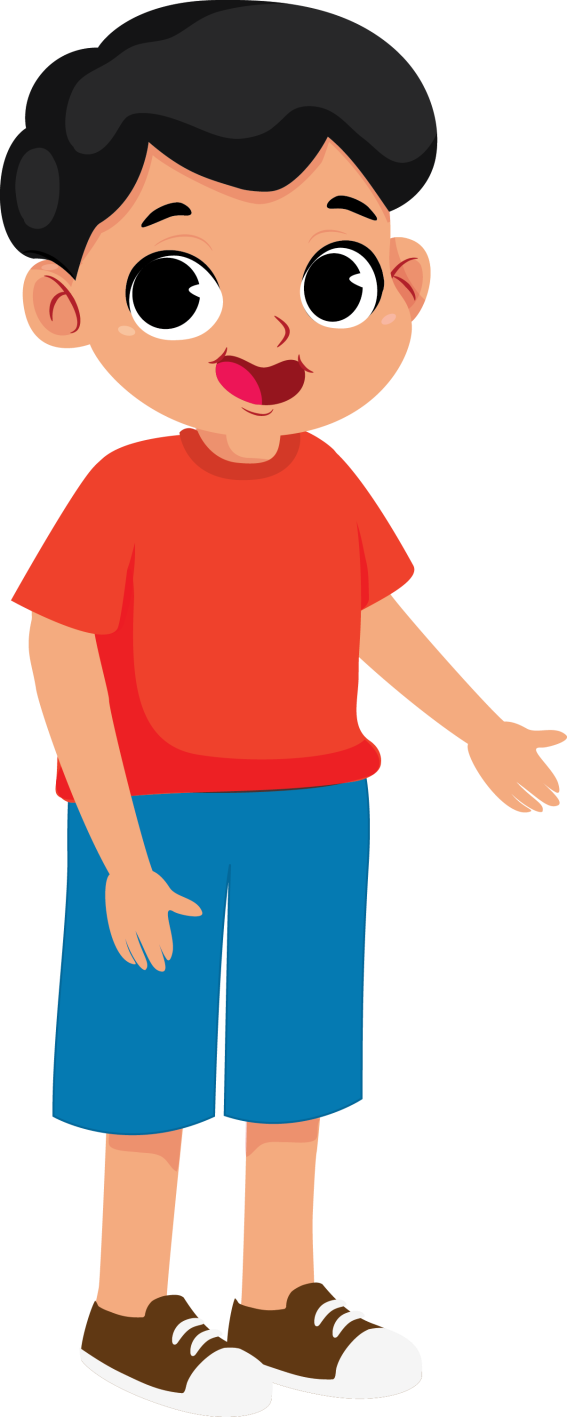 Indra adalah alat untuk mengetahui lingkungan sekitar.
Tubuh kita memiliki lima indra.
Lima indra disebut juga pancaindra.
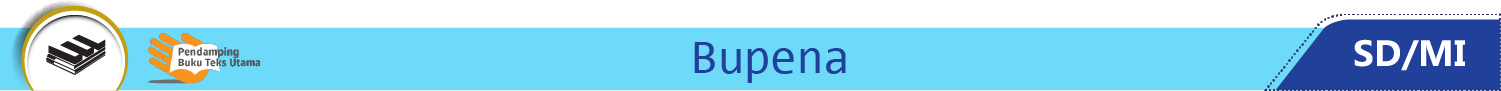 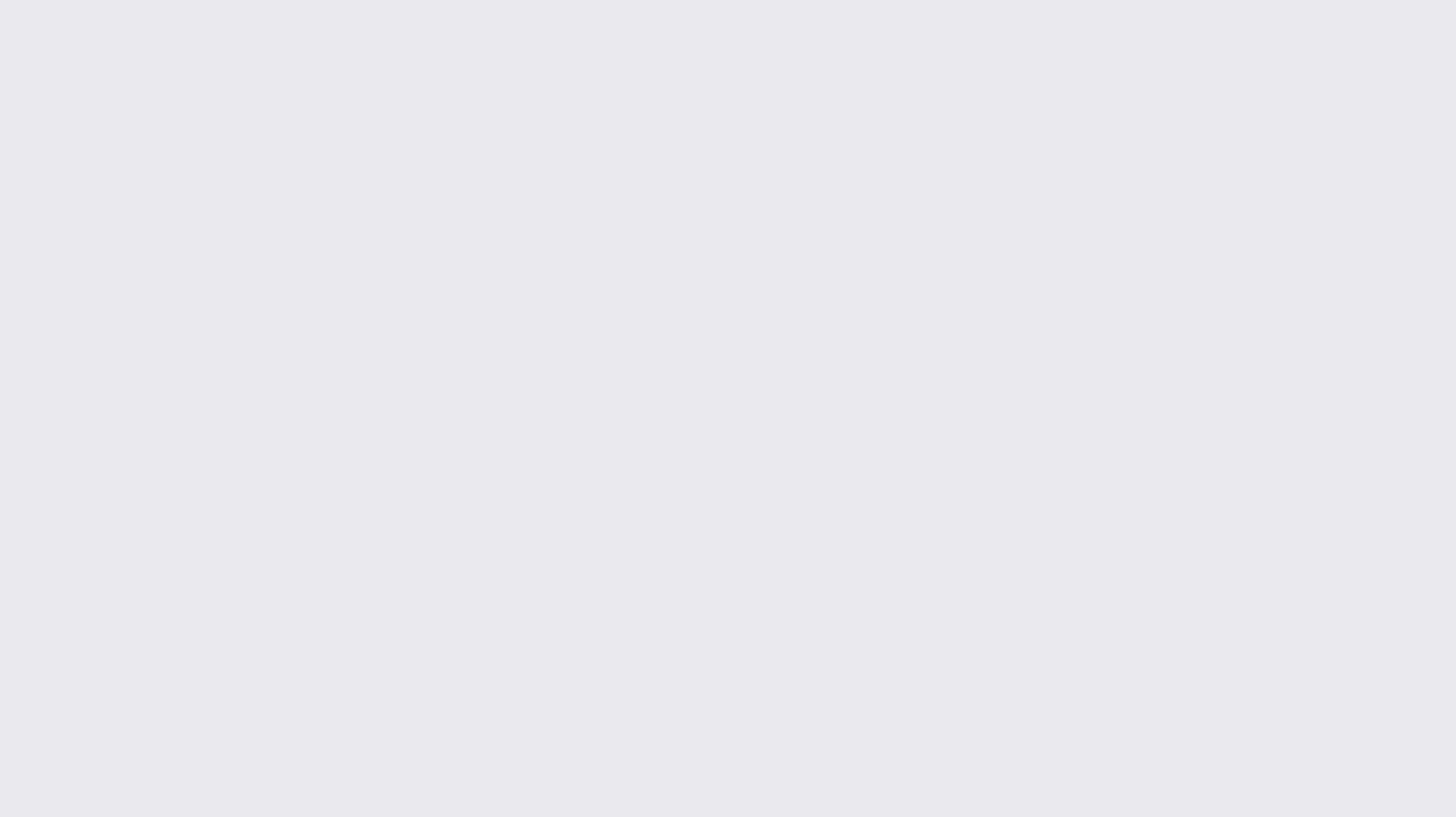 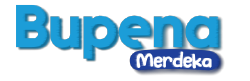 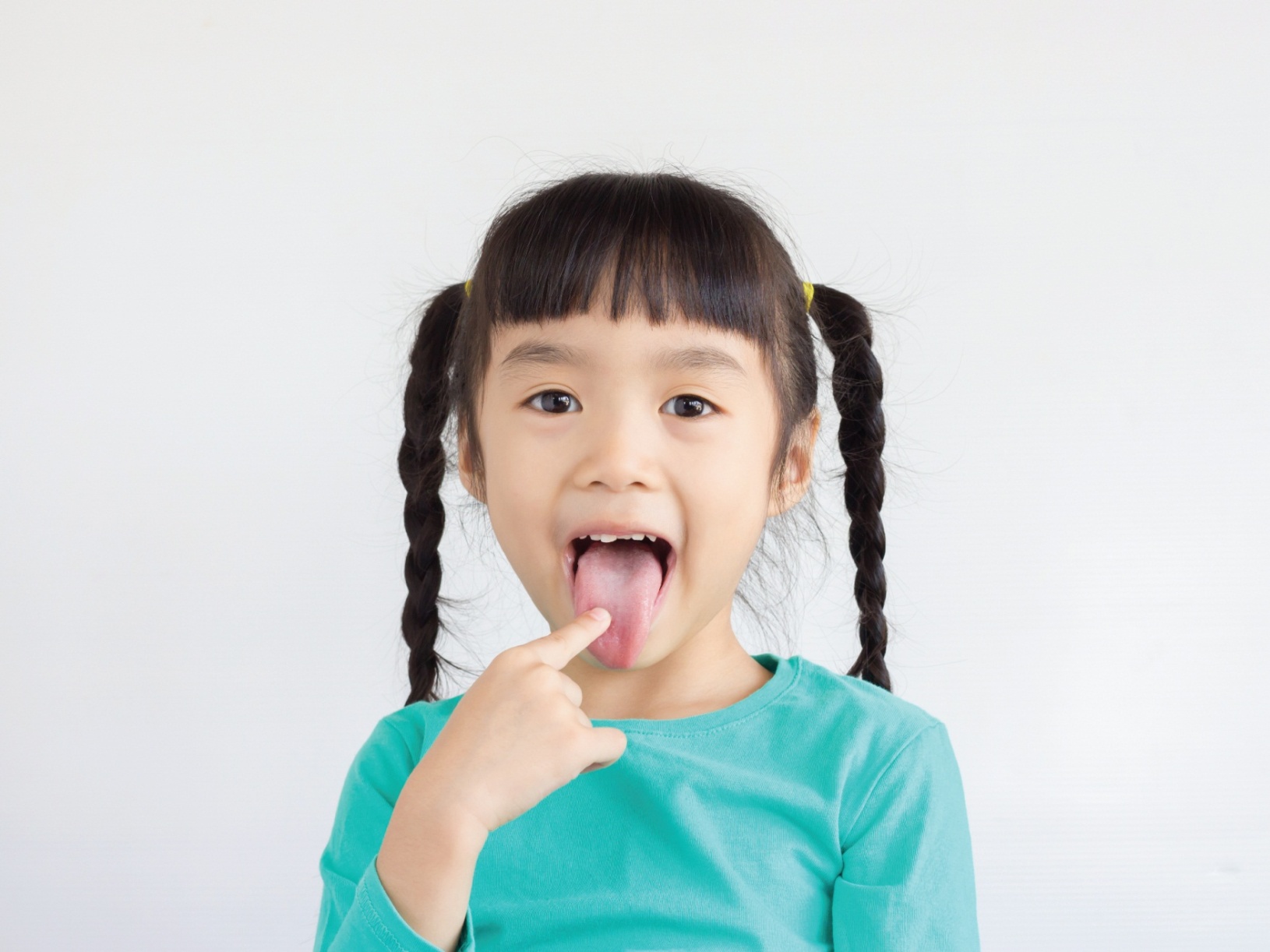 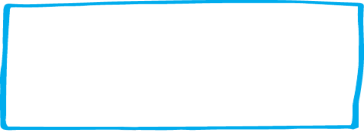 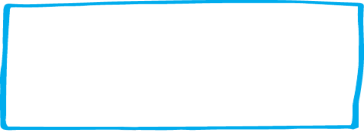 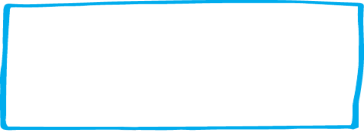 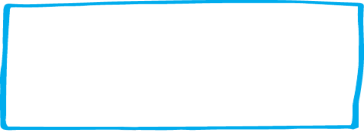 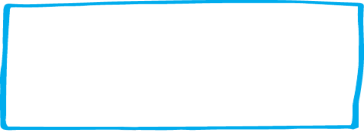 Telinga
Hidung
Mata
Lidah
Kulit
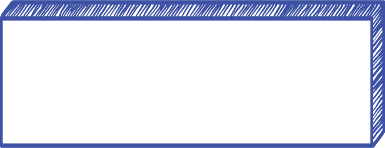 Ini bagian pancaindra.
Sumber: www.shutterstock.com
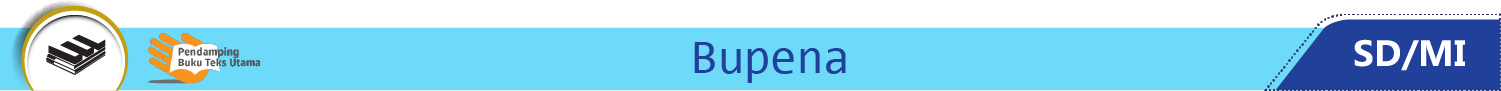 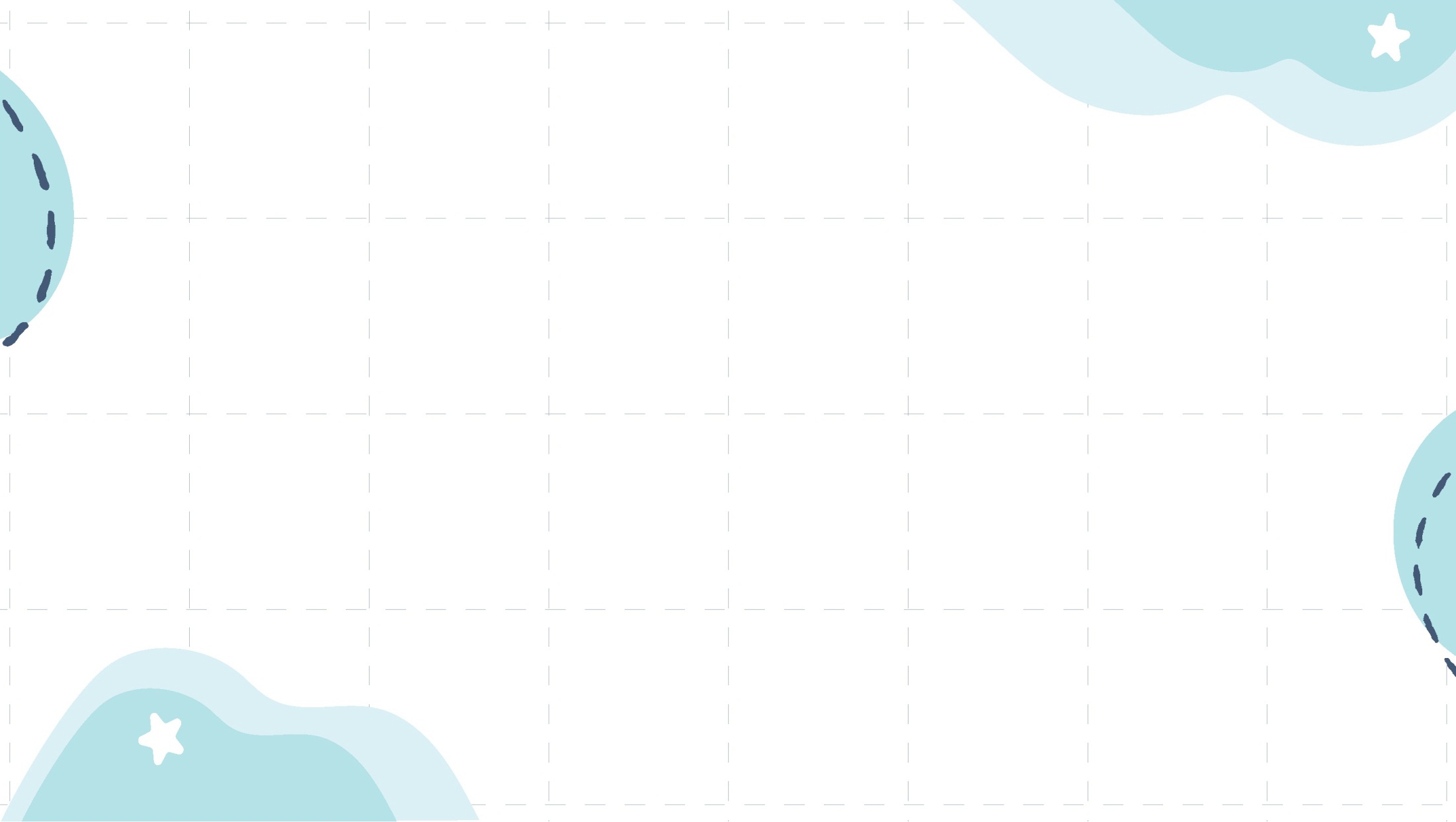 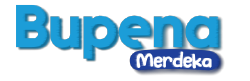 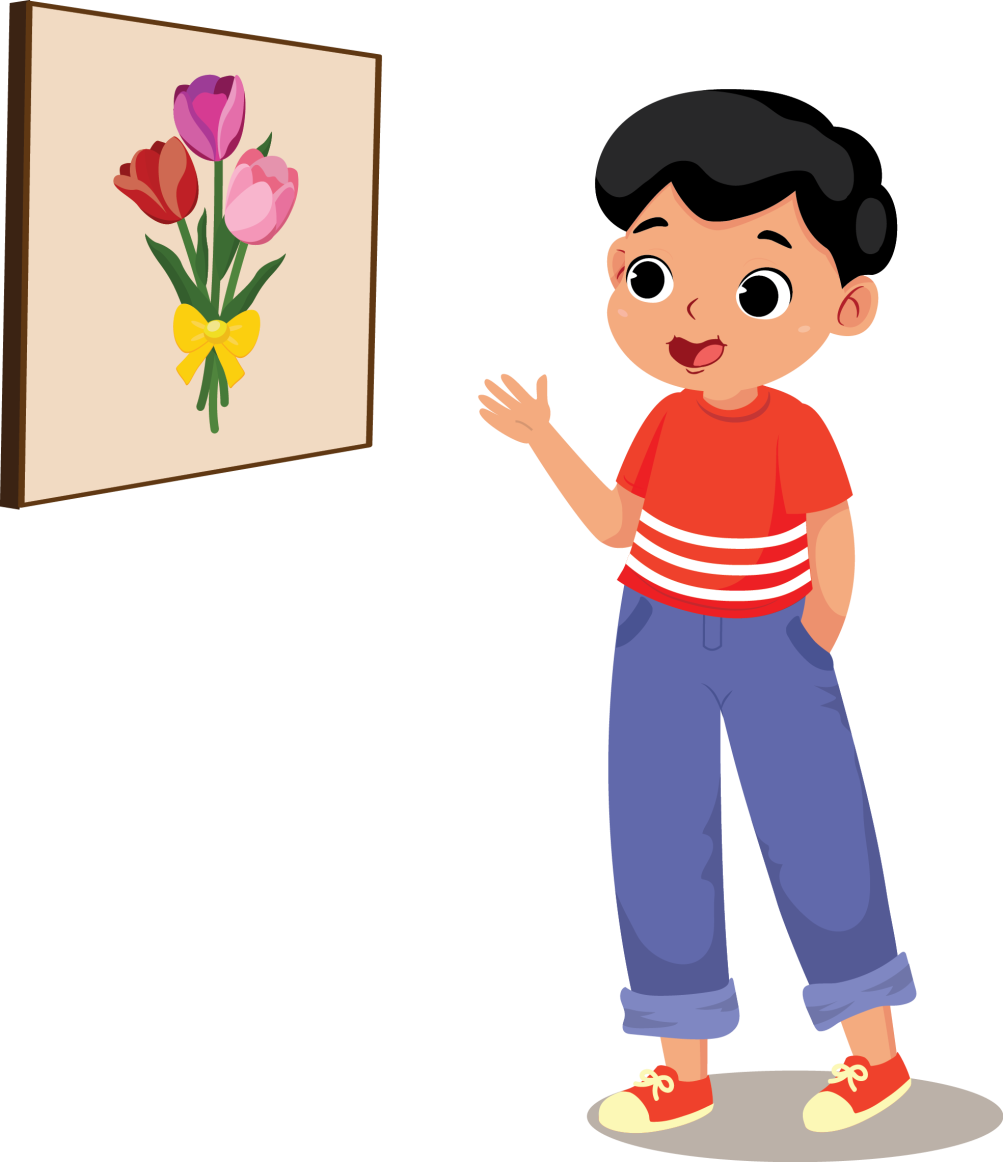 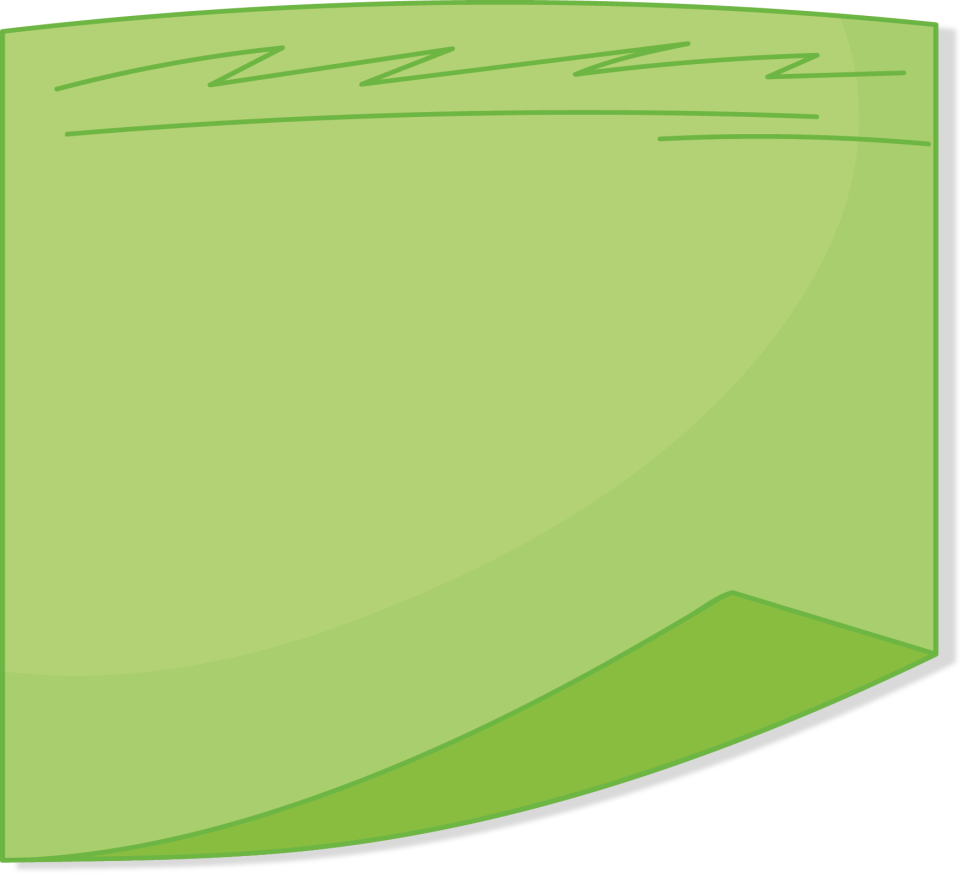 Mata adalah indra penglihat.
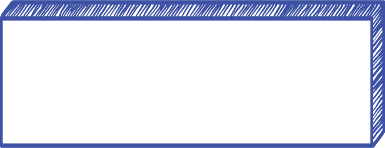 1. Mata
Kita dapat melihat menggunakan mata.
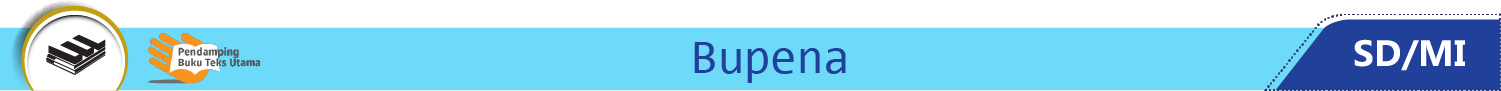 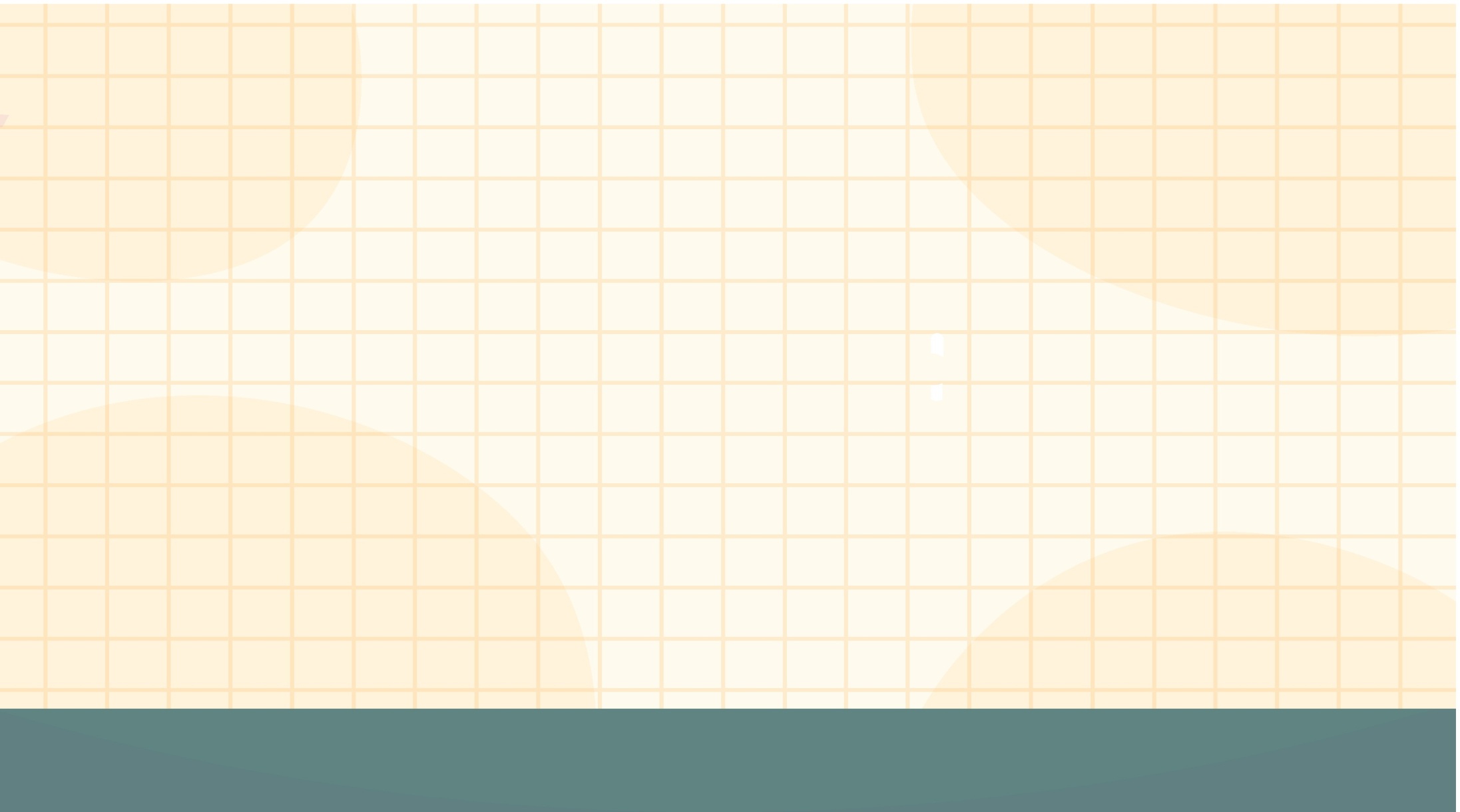 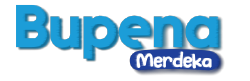 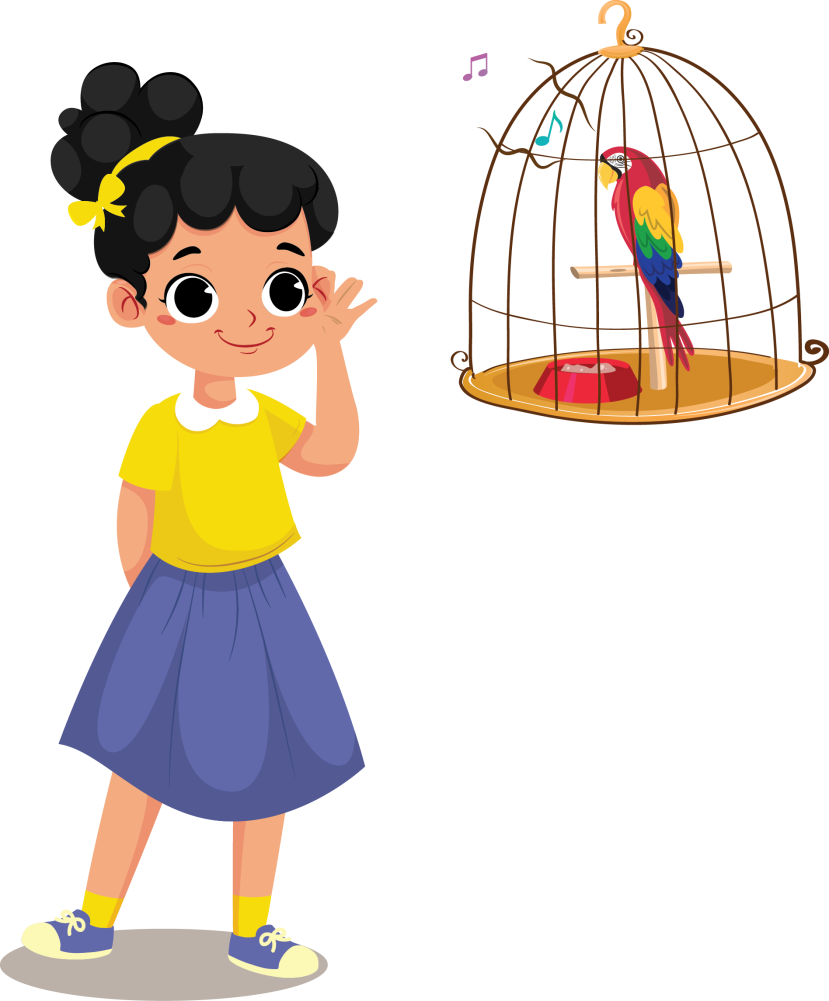 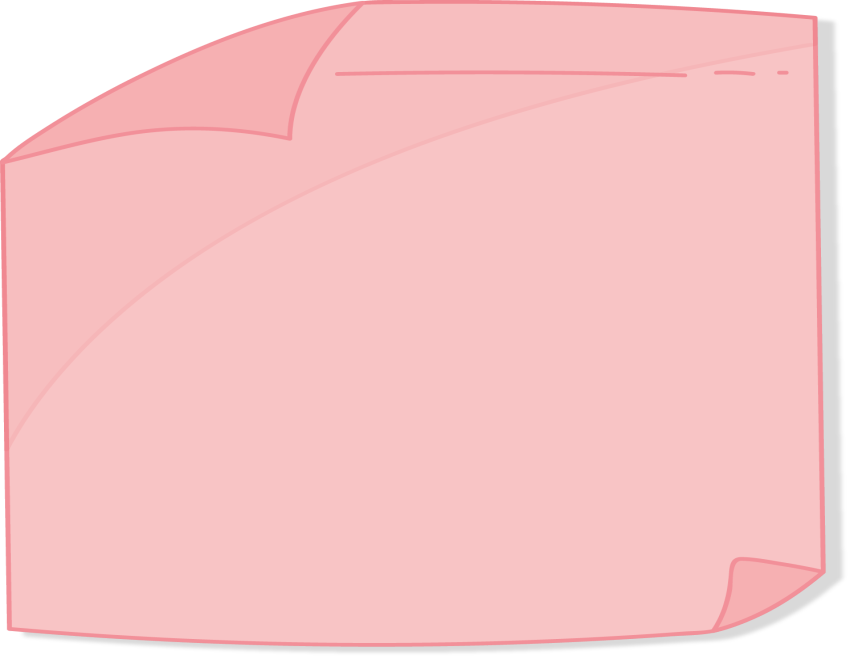 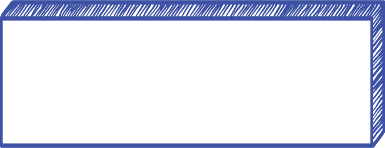 2. Telinga
Telinga adalah alat pendengar.
Kita dapat mendengar berbagai bunyi.
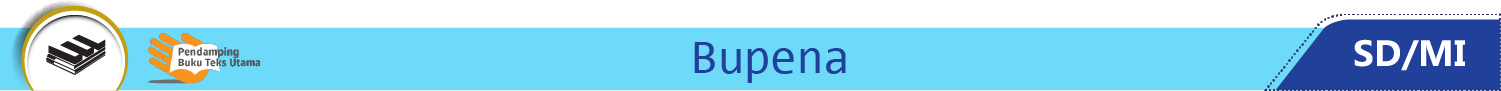 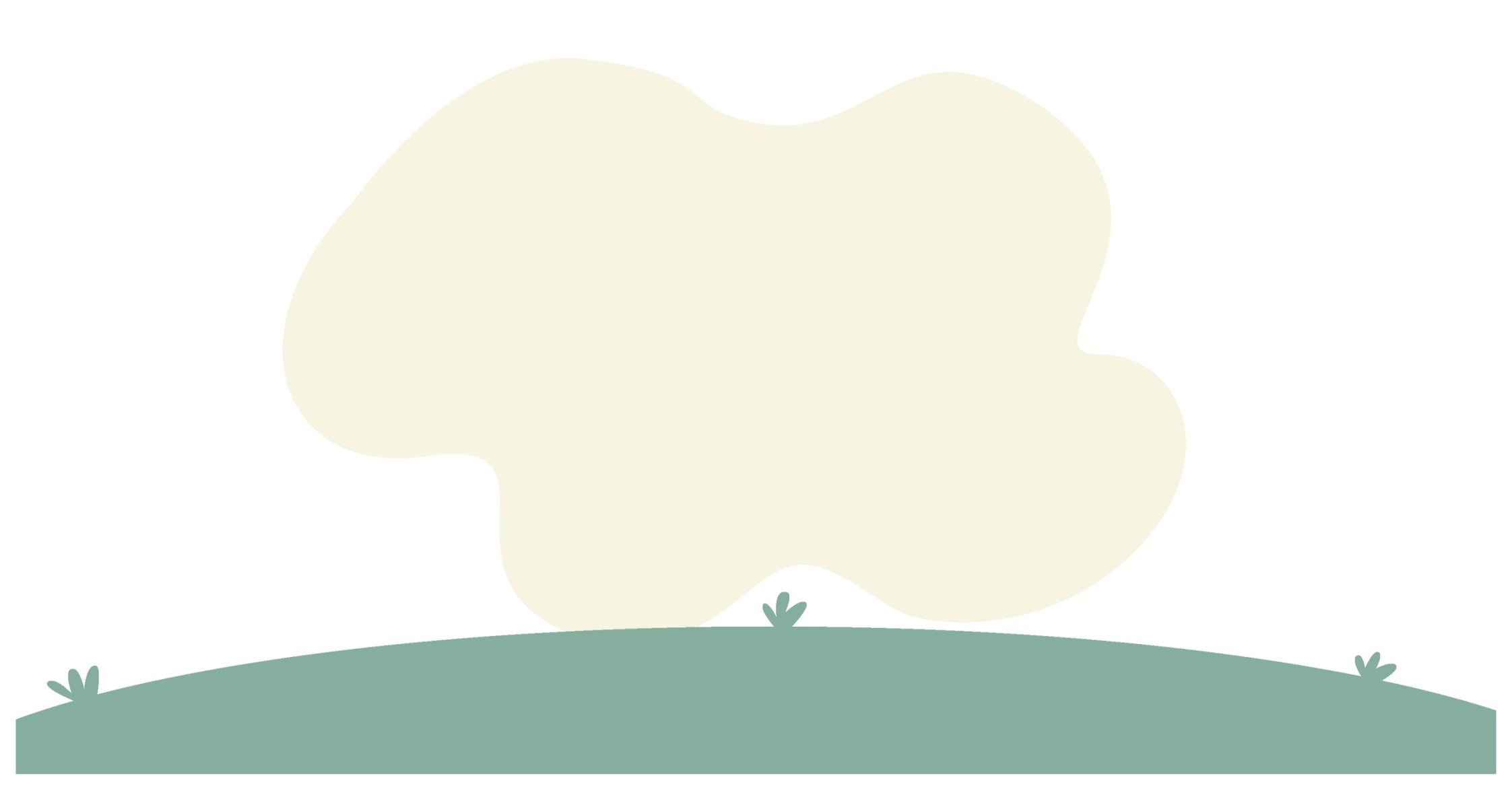 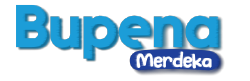 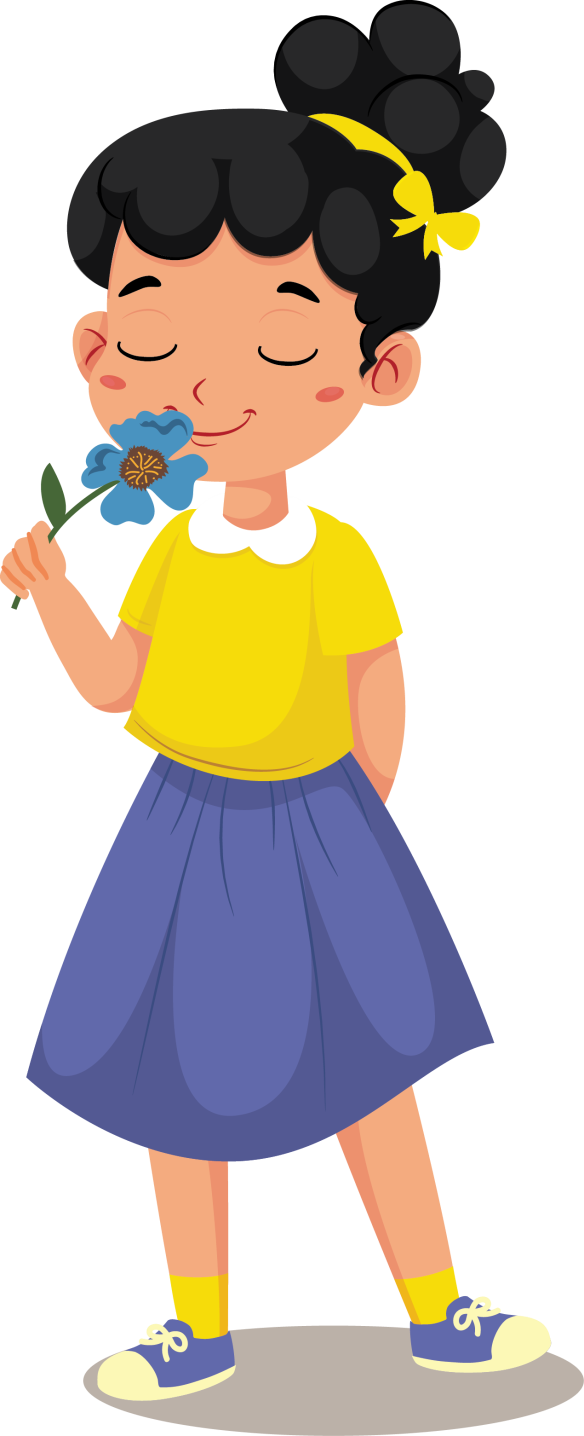 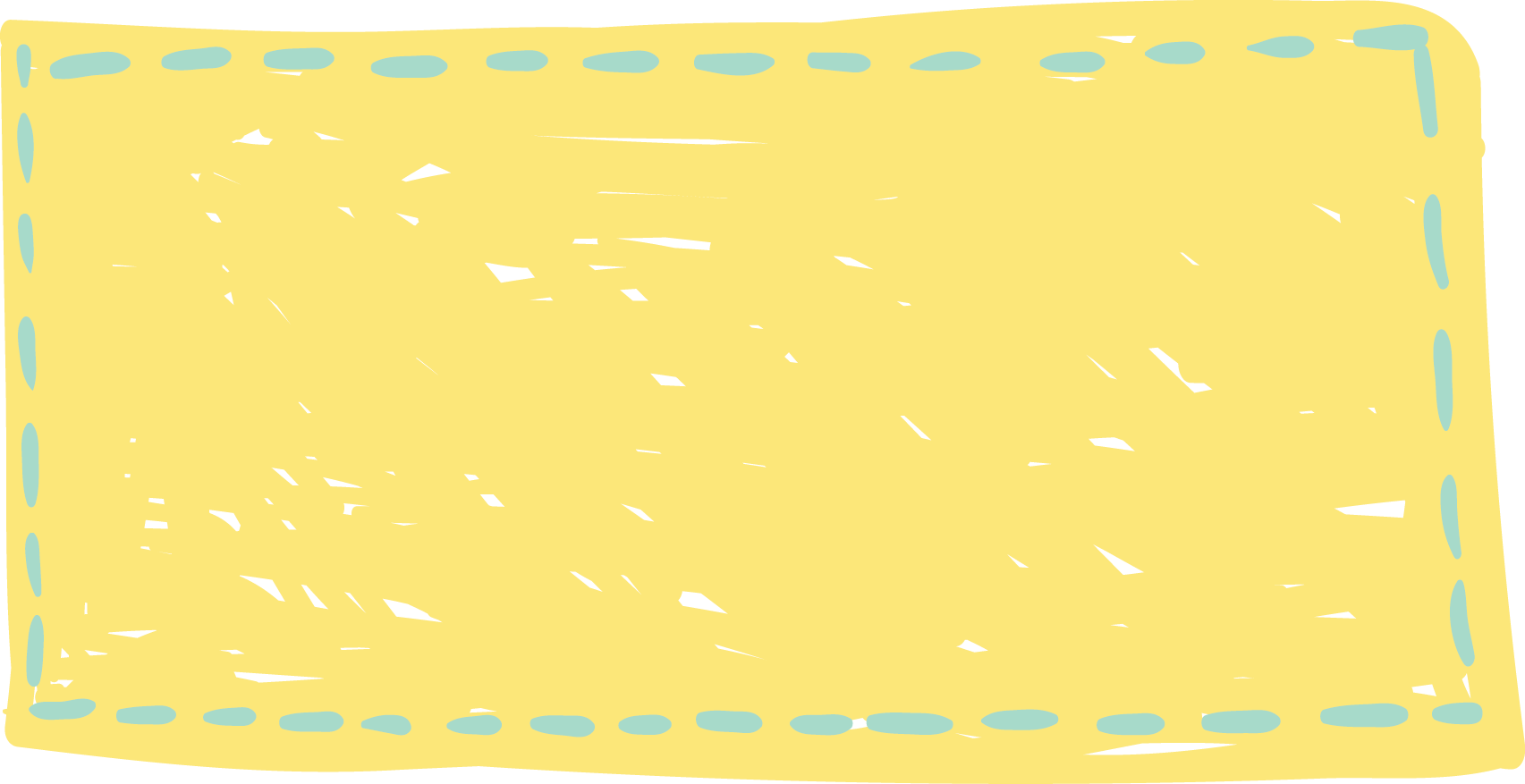 Hidung adalah indra pencium.
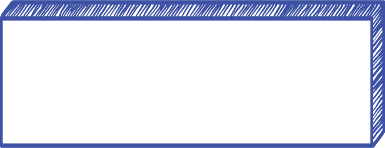 3. Hidung
Hidung untuk mencium bau harum dan juga bau tidak sedap.
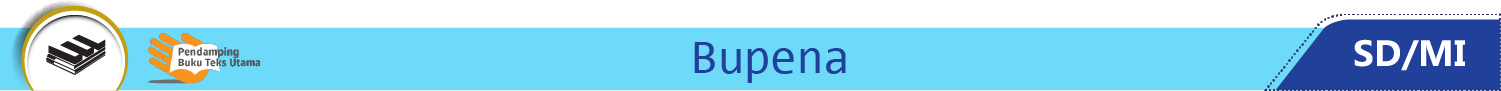 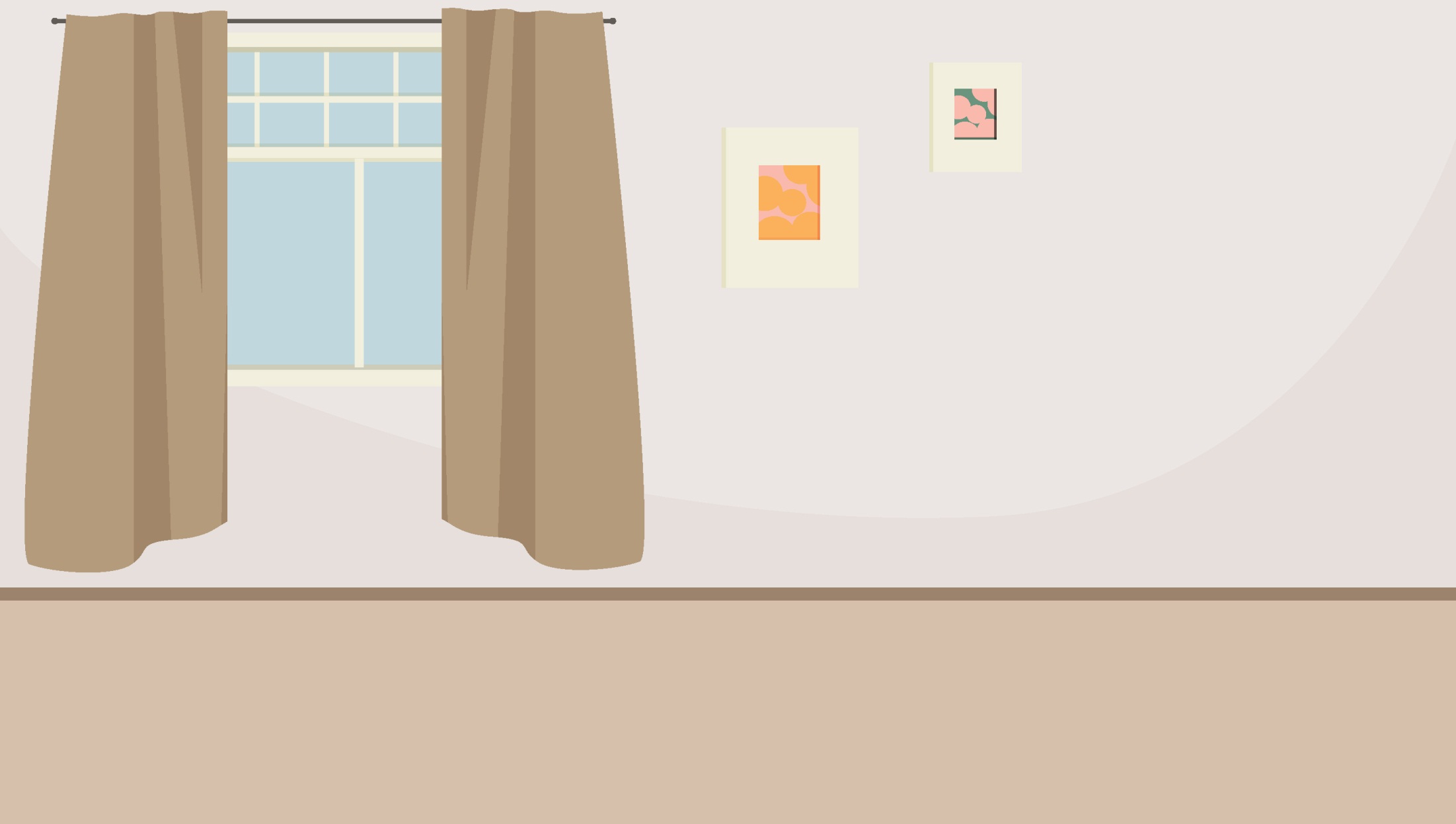 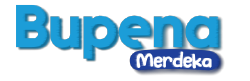 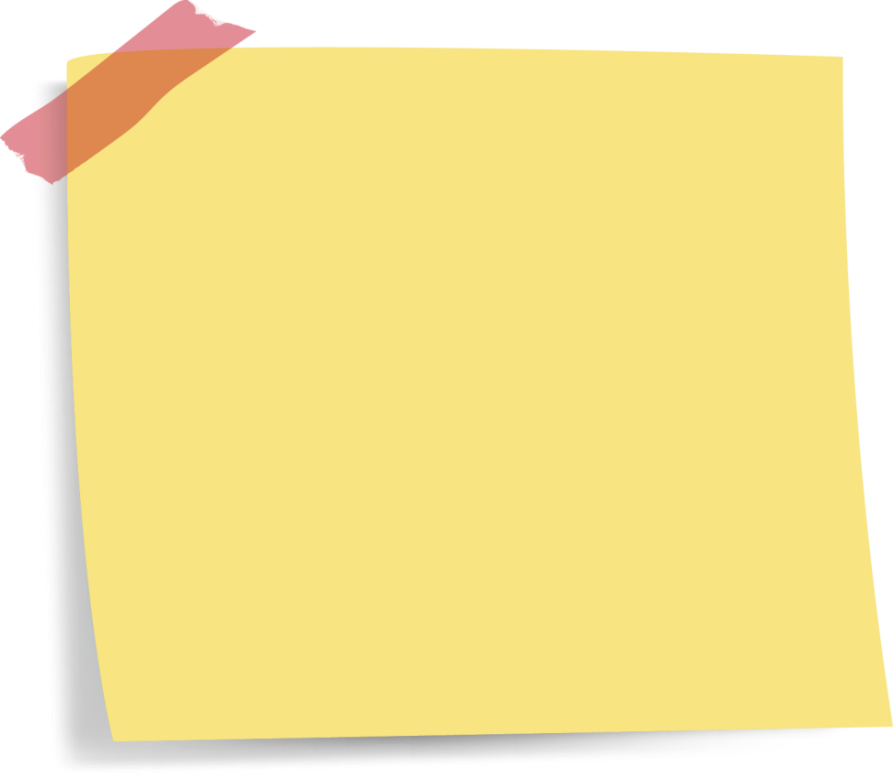 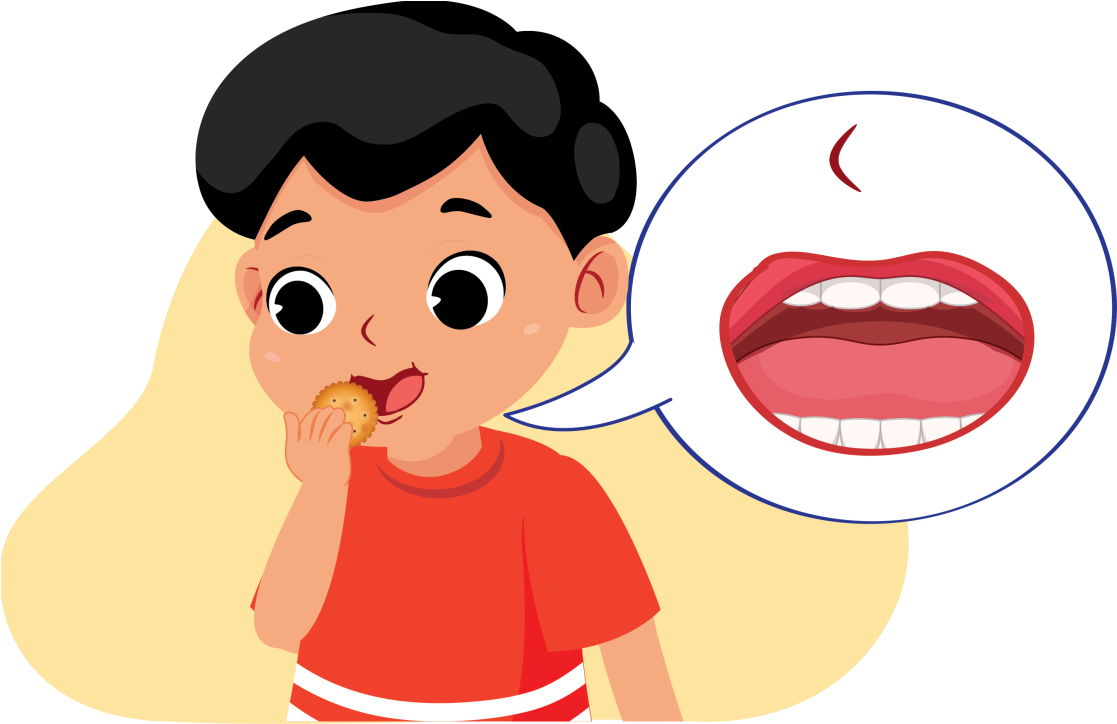 Lidah adalah indra pengecap.
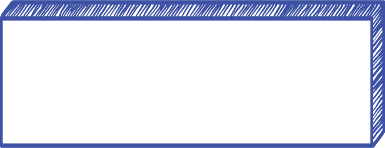 4. Lidah
Lidah berfungsi untuk merasakan makanan.
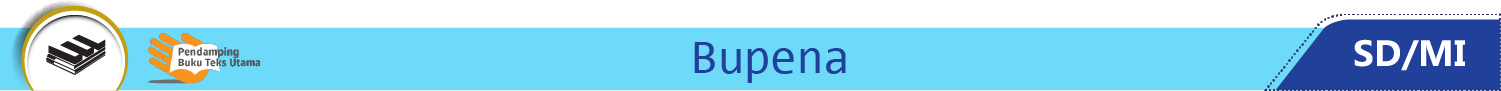 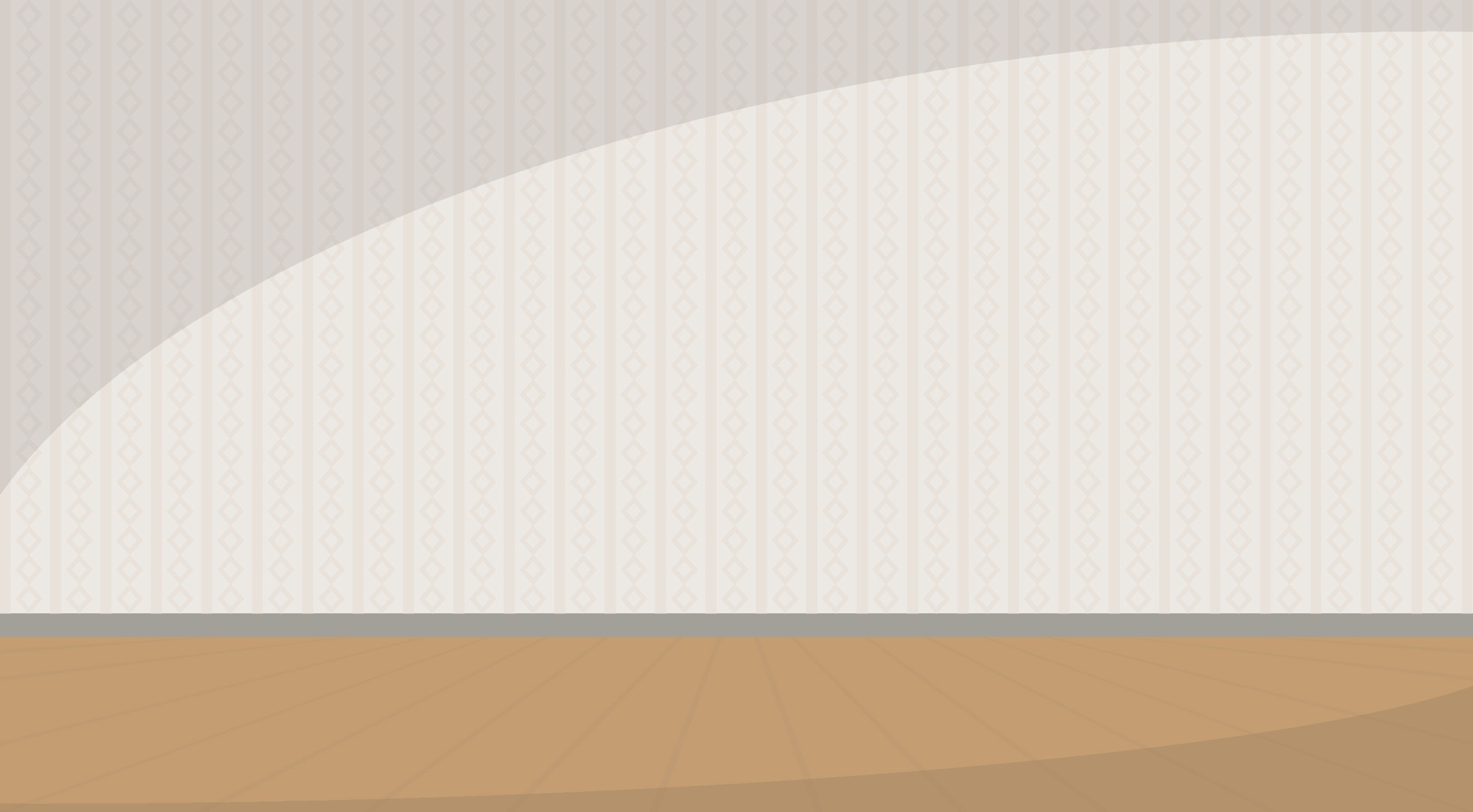 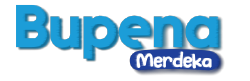 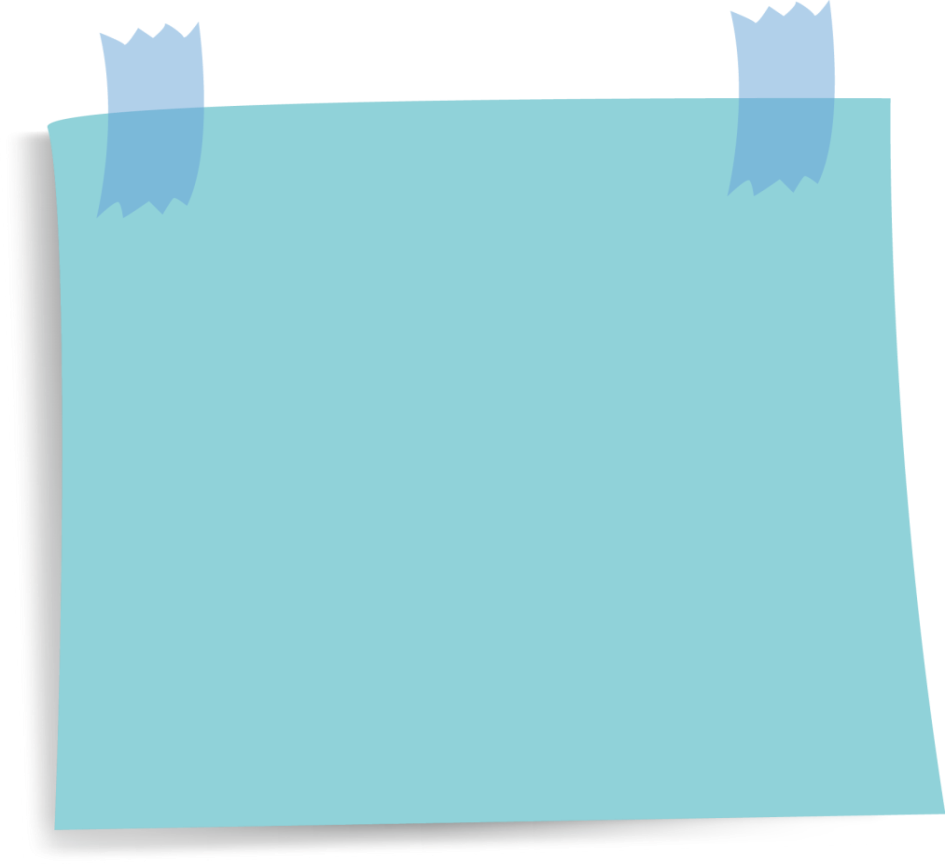 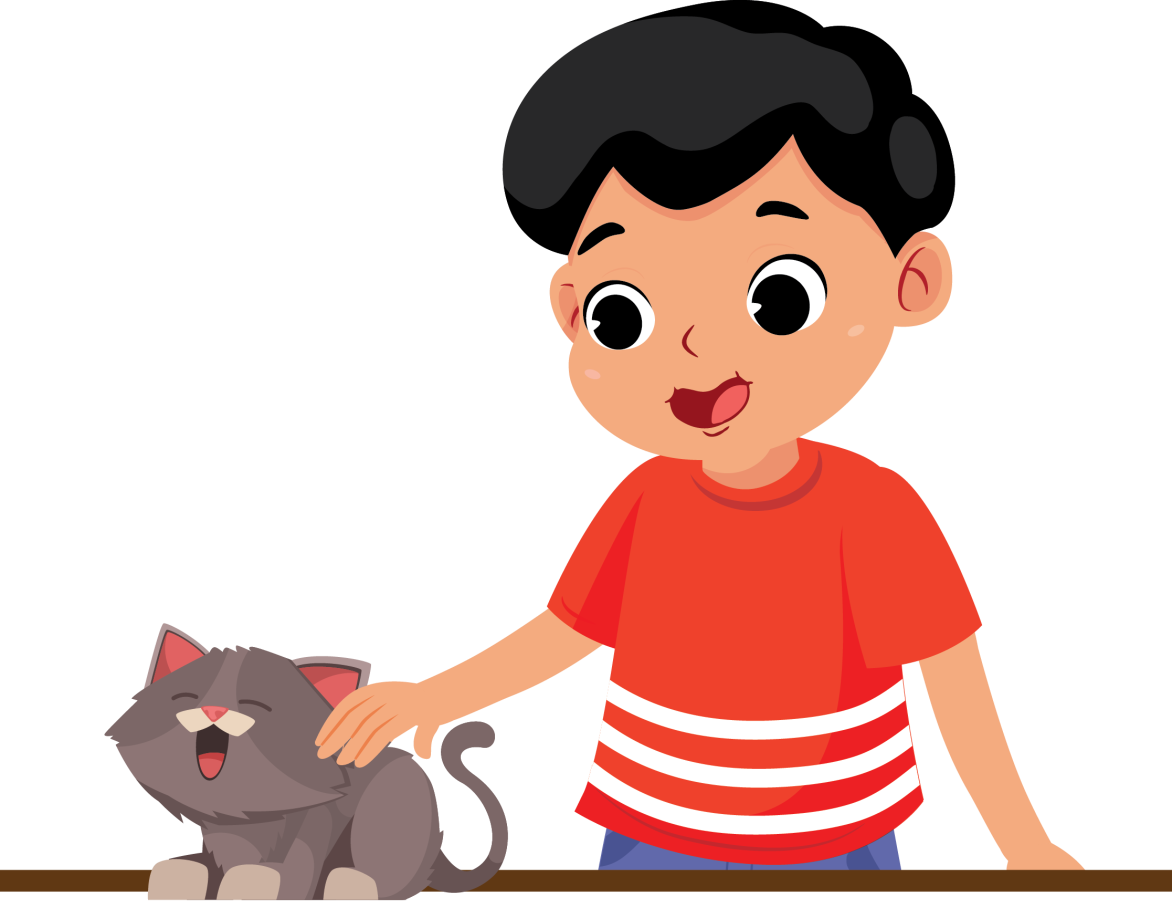 Kulit adalah indra peraba.
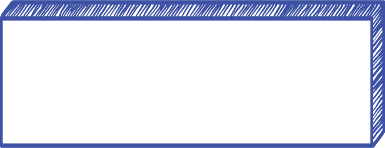 5. Kulit
Kulit berguna untuk meraba, merasakan permukaan benda.
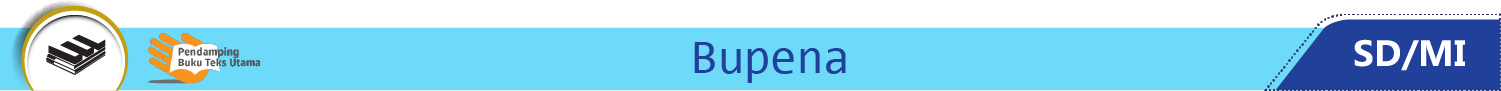